Medical Emergencies in the Dental Setting
Dr. Amy Suhr, DDS
ABOMS Diplomate

Portland AREA DENTAL MEETINg
August 15th, 2023
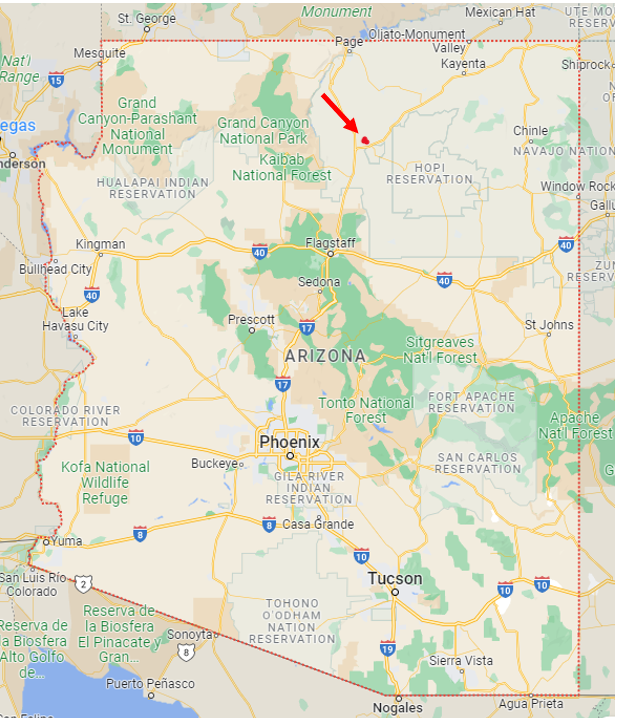 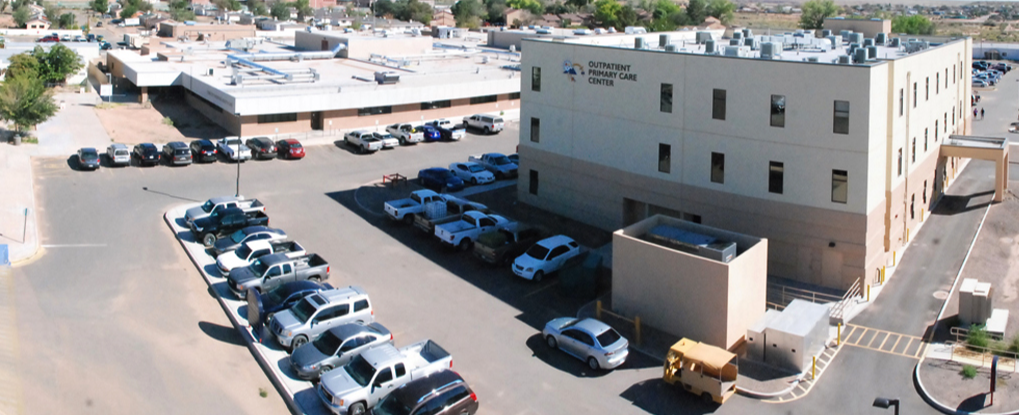 Tuba City Regional Healthcare Corporation, Tuba City,  AZ


Clinical Fellowship, Dalhousie University Halifax, 
Nova Scotia Canada

OMFS Residency, St. Josephs Regional Medical Center in Paterson, NJ

General Practice Residency, University of Vermont,  Burlington, VT


DDS, School of Dental Medicine at SUNY Buffalo, NY  

Native of Buffalo, NY
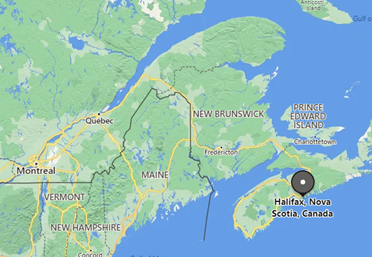 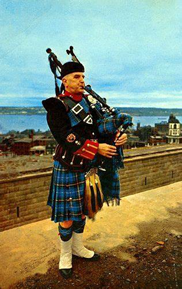 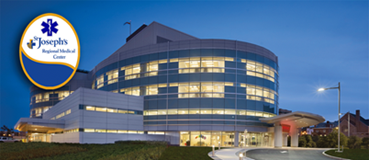 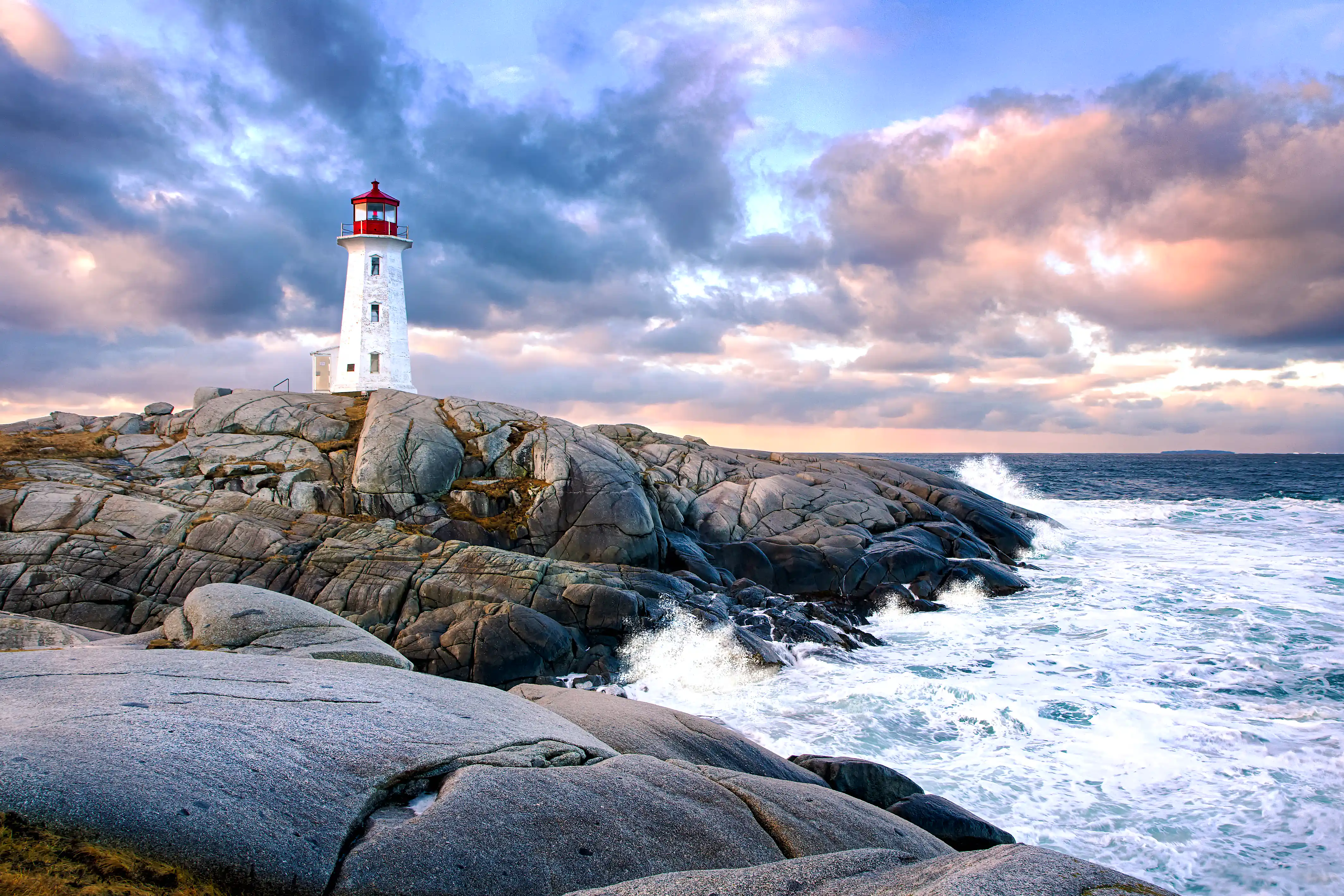 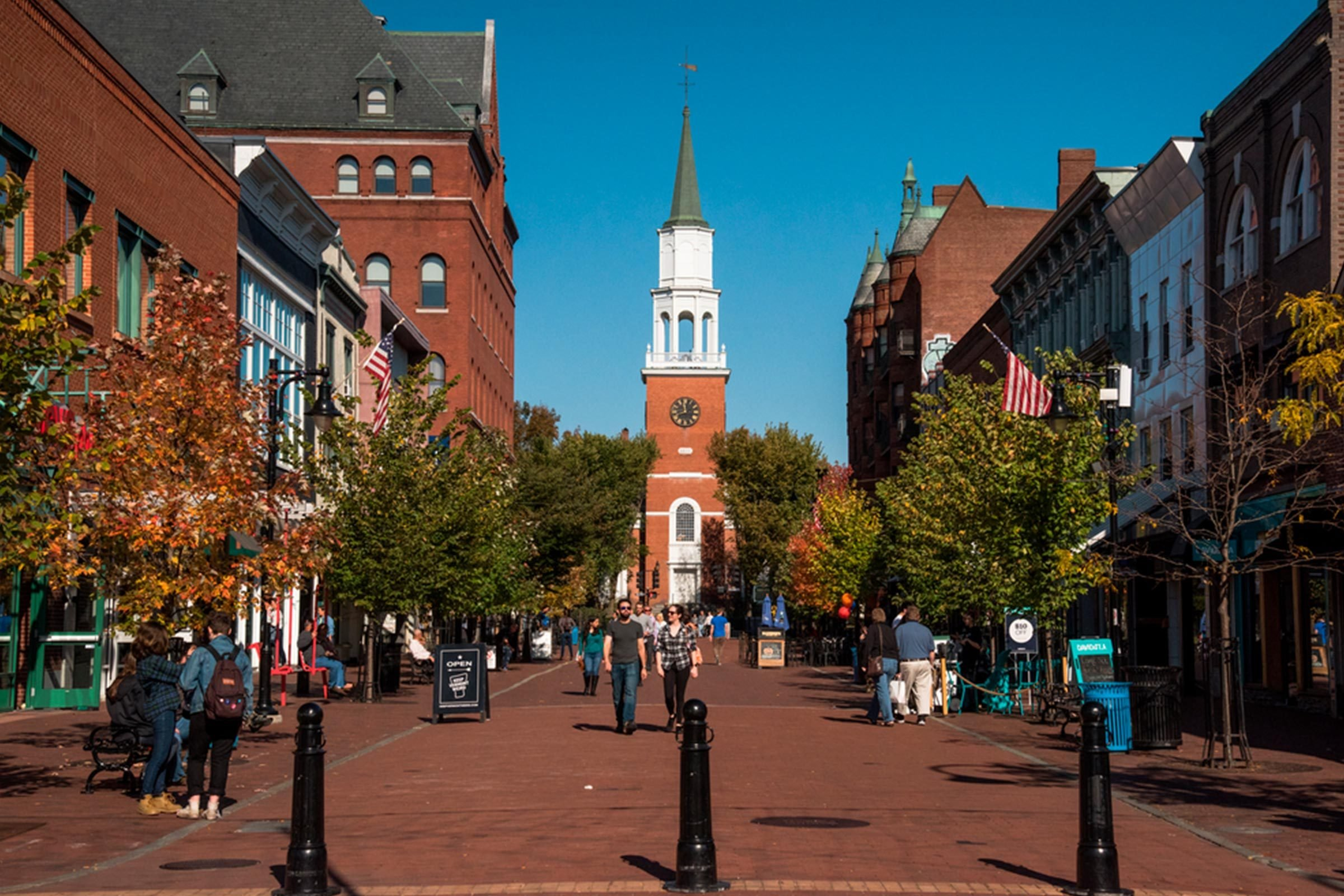 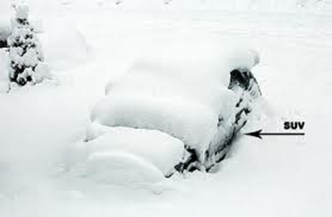 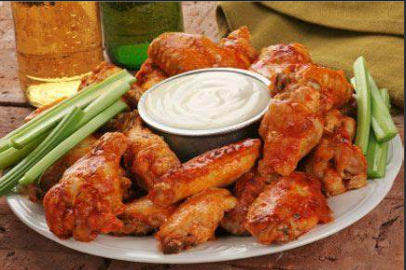 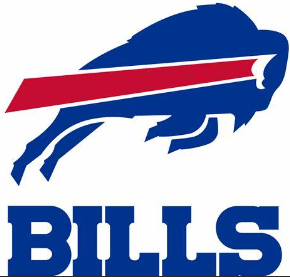 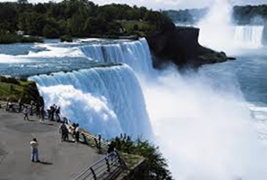 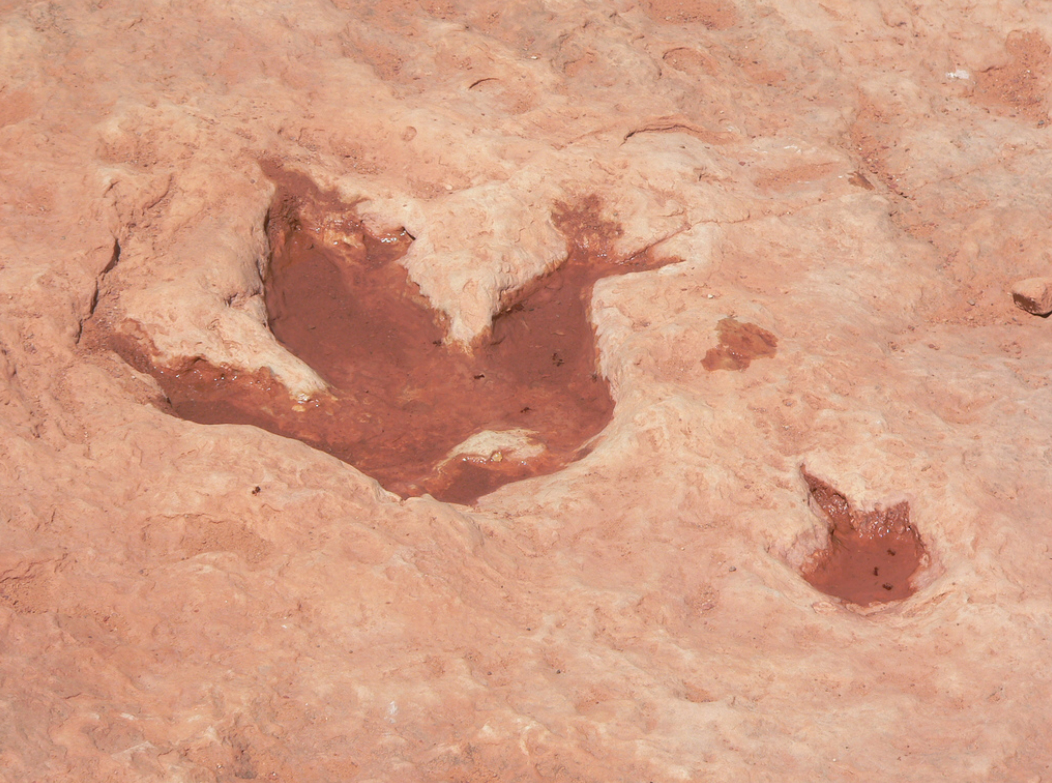 Tuba City, AZ
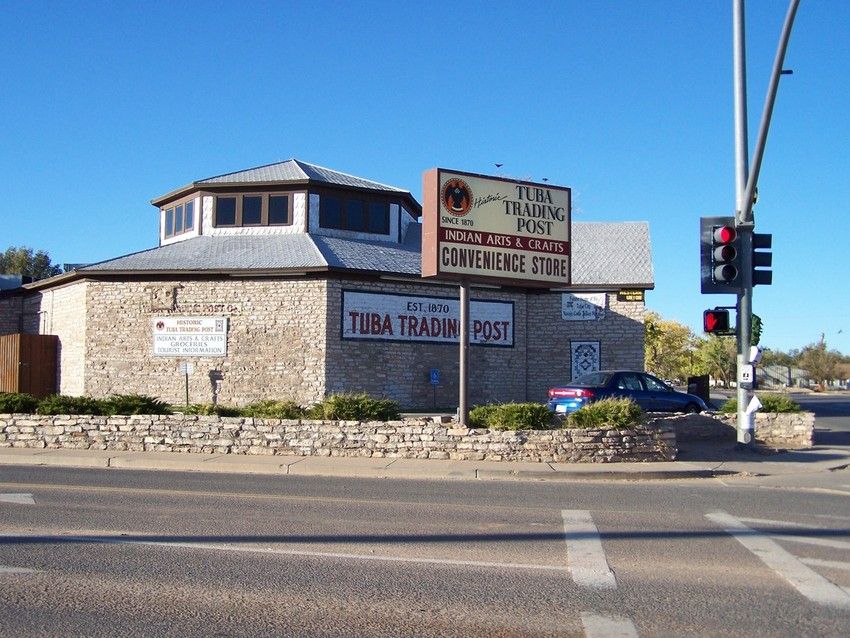 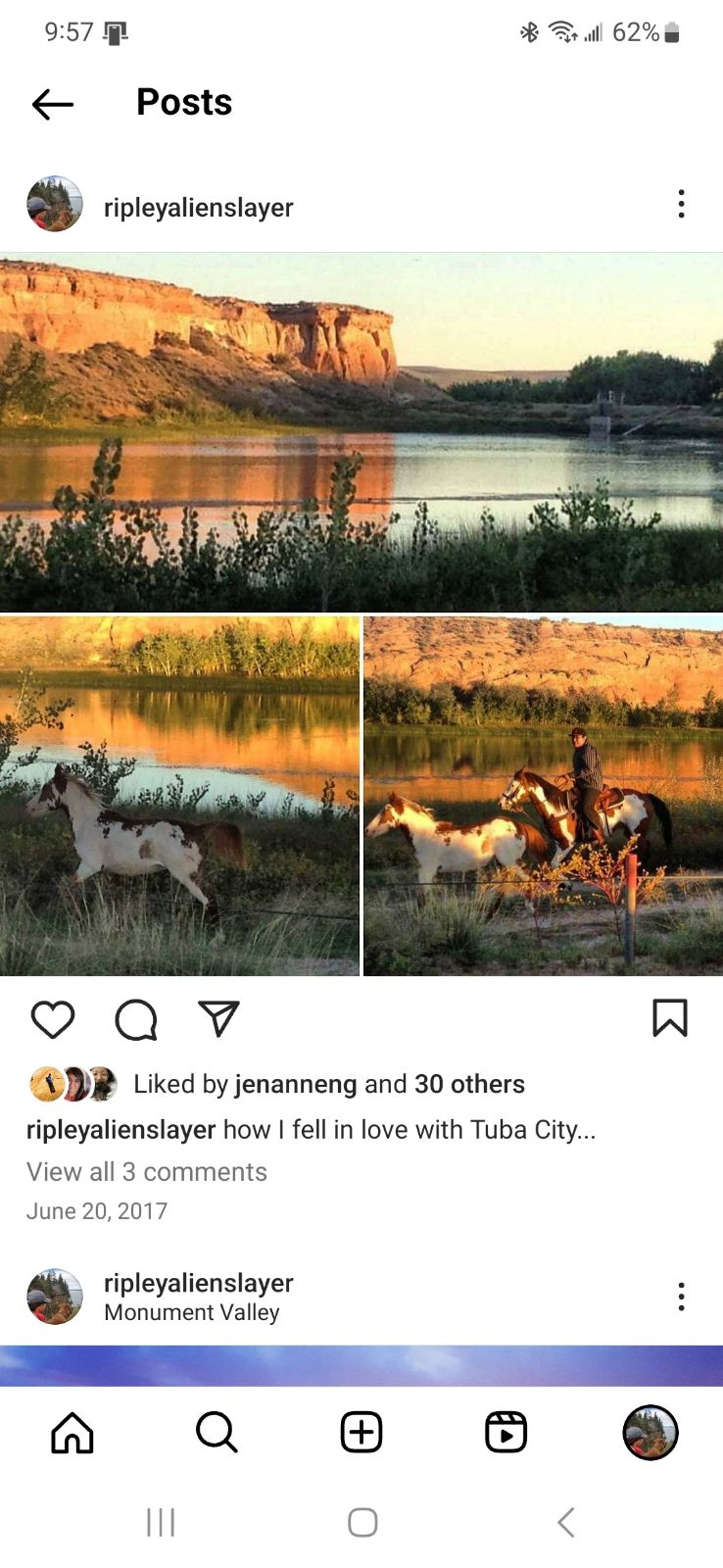 Some random facts:  
TCRHCC became Navajo Nation owned; “638” in 2002
Population 8k in 2020
We have 2 traffic lights
6 fast food restaurants
1.5 hrs from the closest larger towns (Flagstaff and Page)
Driving distance to major attractions: Grand Canyon, Horseshoe Bend, Sedona, Antelope Canyon, Monument Valley, and so much more!!
Lots of stray dogs, cats, and occasional cows and horses walking through the neighborhoods
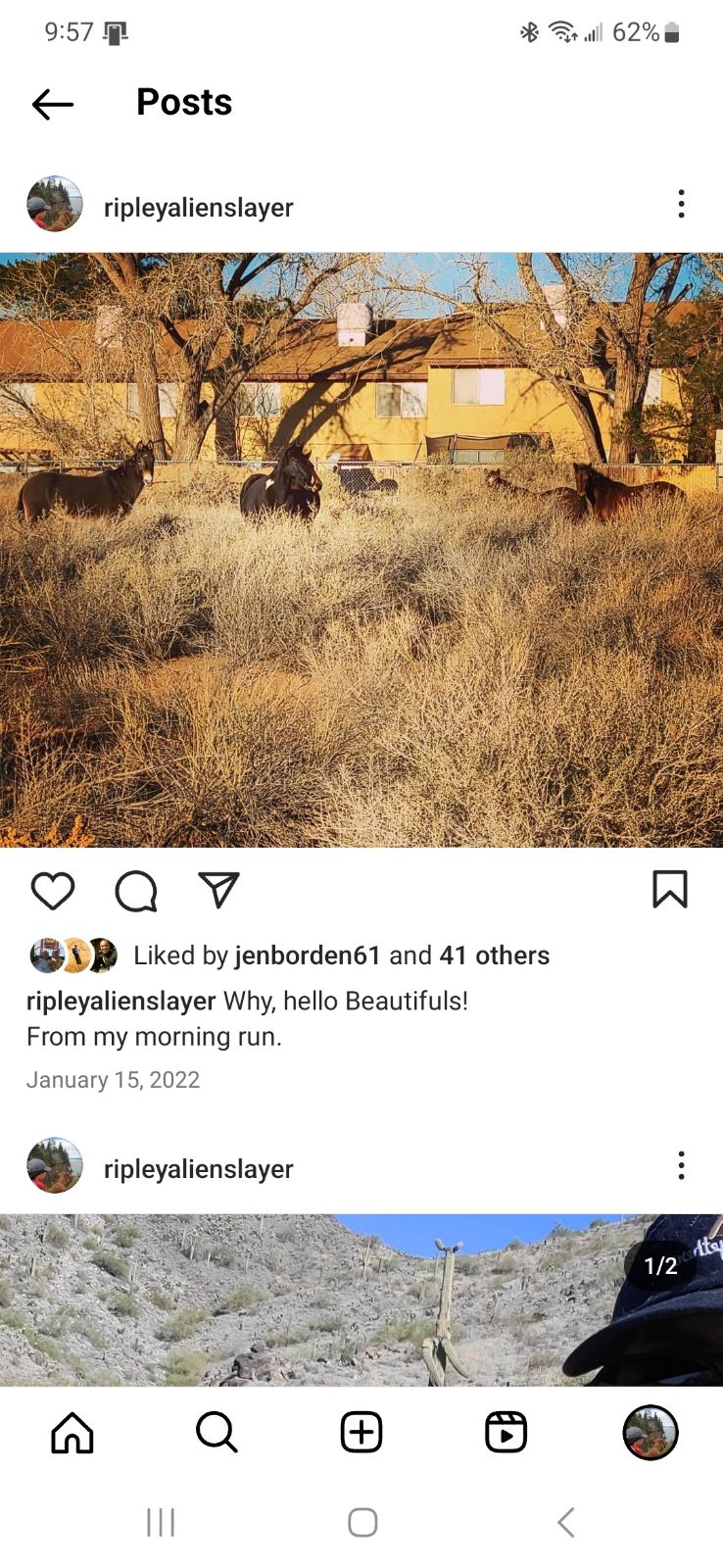 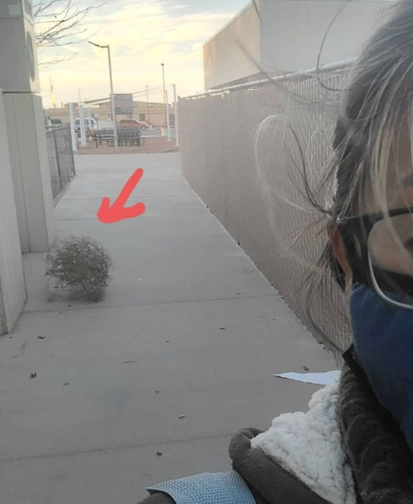 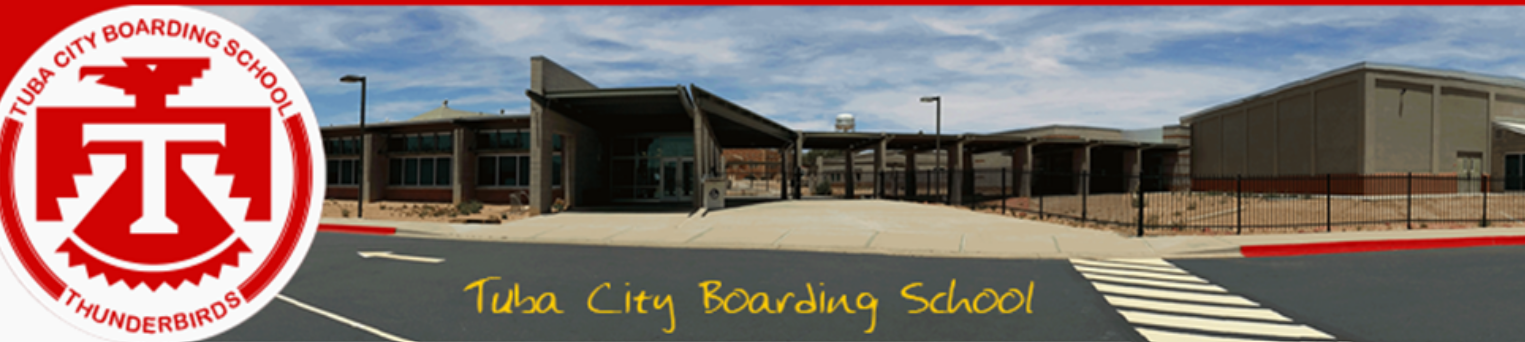 “Rez to Riches”
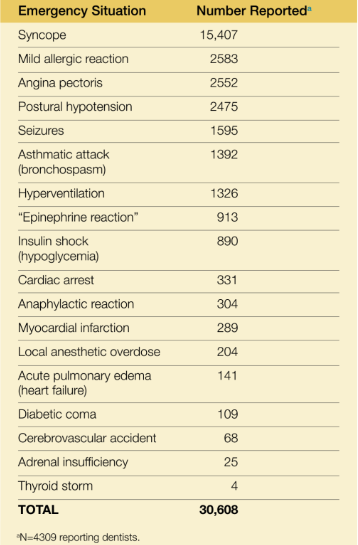 Most common emergencies reported in Dental settings:
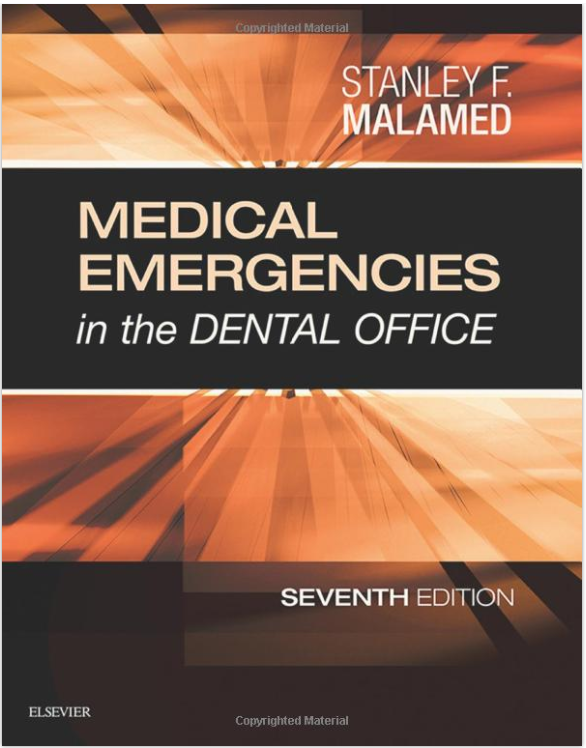 Malamed, S. Medical emergencies in the dental Office, 8th Ed. Elsevier. 2023
Outline
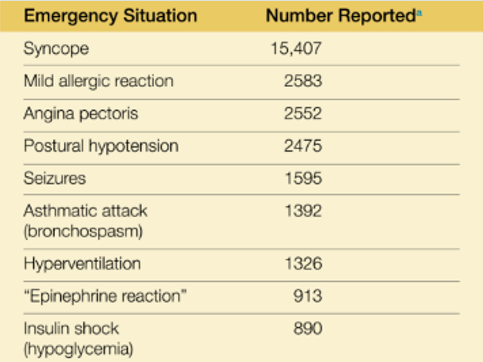 Review Office and Staff  preparedness
Review the top 9 emergencies
Management of each emergency situation. 
Case Scenarios
Tie in other possible complications or dental emergencies.
Staff Preparedness
The ENTIRE dental staff must be prepared to fully assist in the recognition and management of any potential emergency situation. 
Staff BLS training
Written Emergency Protocol
Location and contents of emergency kits
911 protocol:  Meet EMS, directing EMS to location, etc 
Manual of Emergency Protocols  (“Ten Minutes Saves a Life,” provided by ADSA) 
Emergency team with predefined roles, Drills
Universal Treatment Algorithm
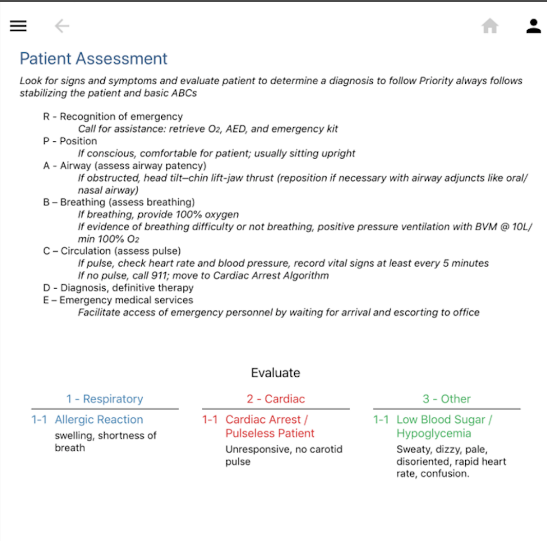 Emergency Protocol Resource
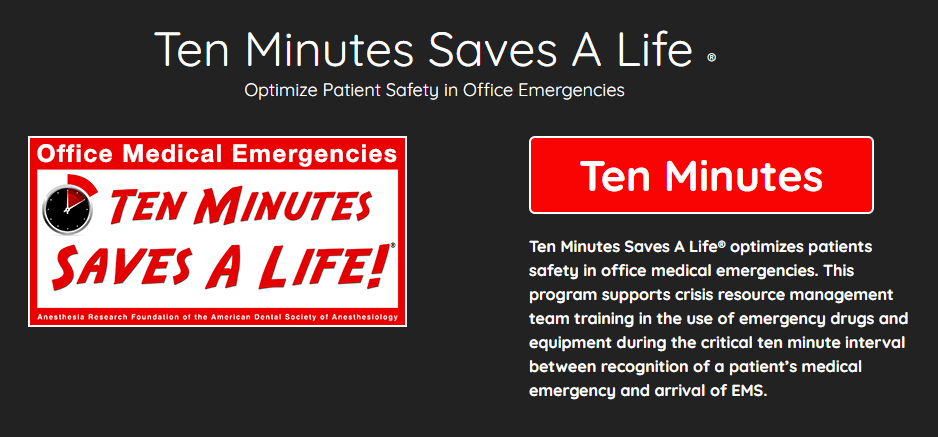 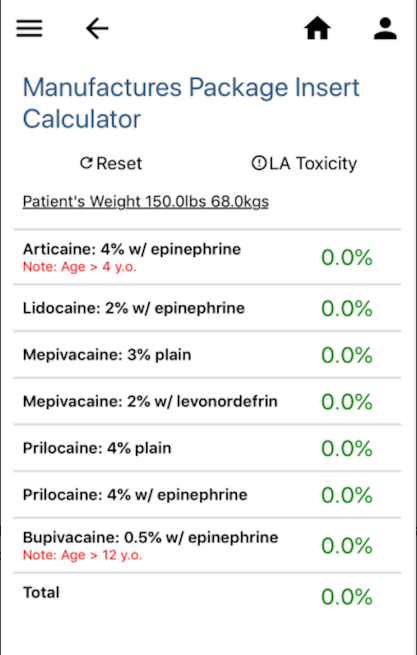 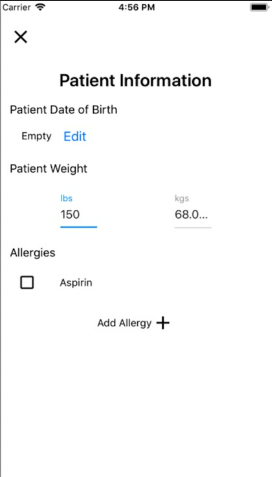 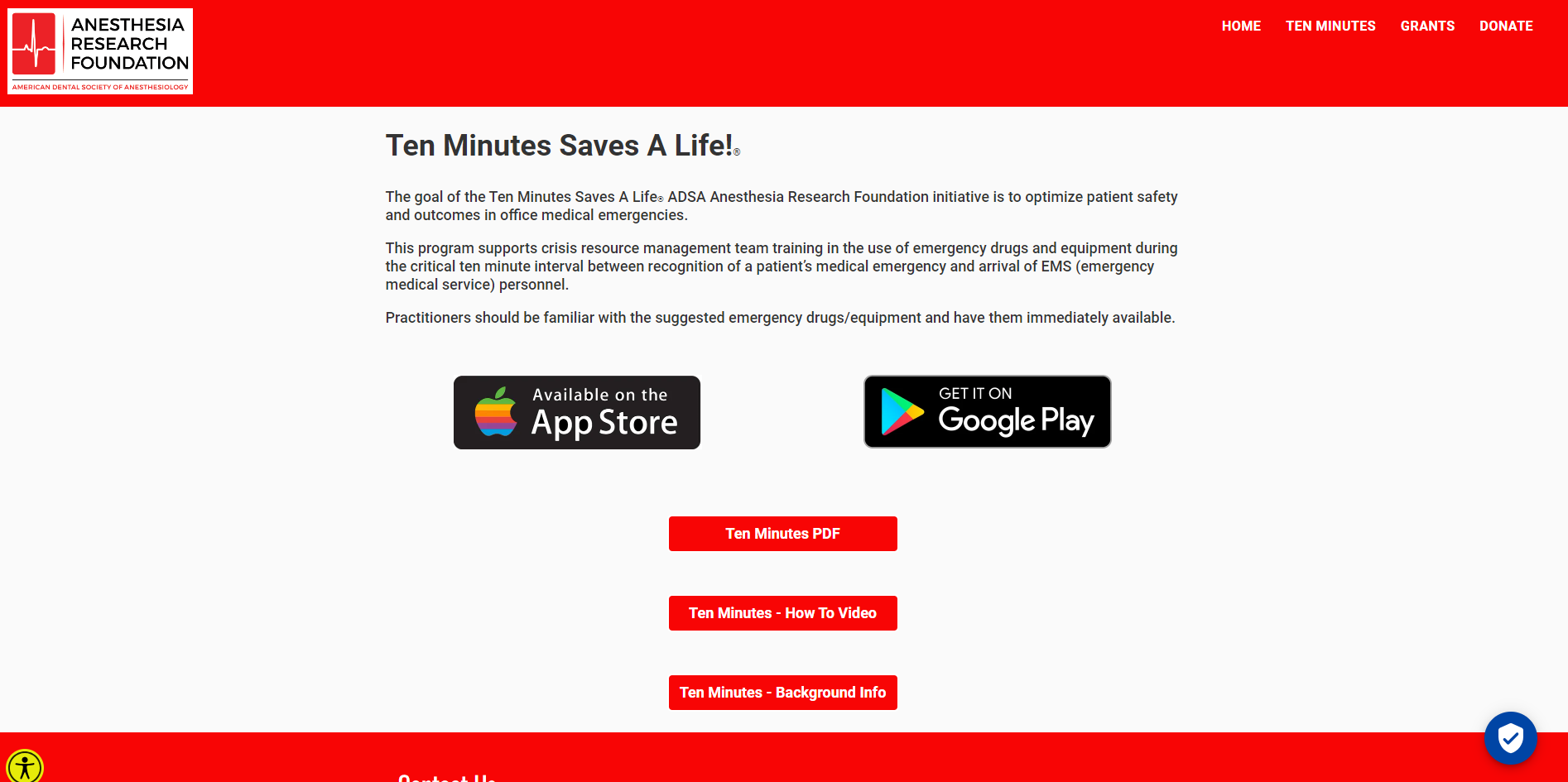 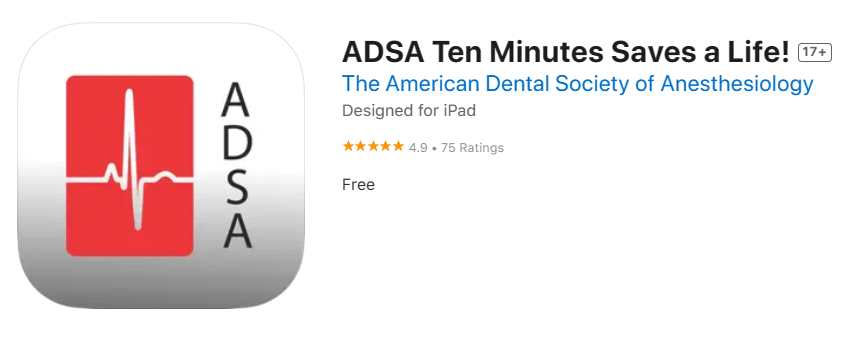 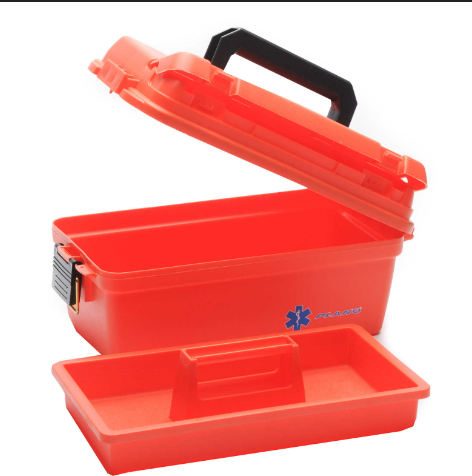 Emergency Kit/Cart
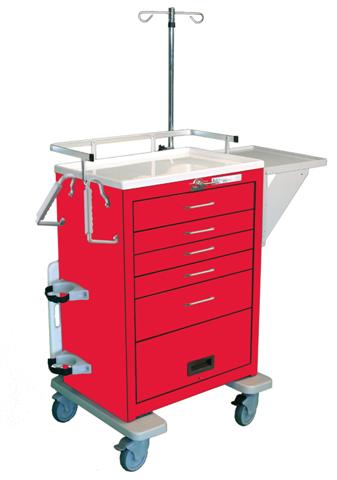 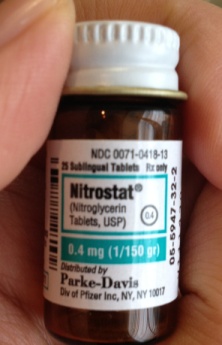 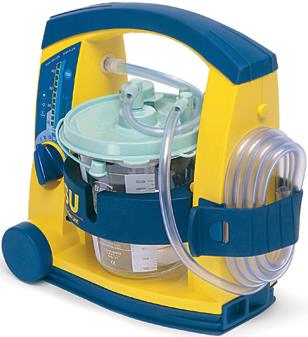 Emergency Equipment
Defibrillator
Portable suction
Oxygen tank
Face mask
(non-rebreathing)
Ambulance bag
Oral airways
Nasal airways
Tracheostomy/
     cricothyroidotomy set
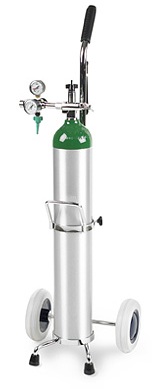 Emergency Drugs:
Epinephrine
Nitroglycerin
Albuterol MDI
Diphenhydramine
Aspirin
Ammonium Salts
Clonidine
Labetalol
Glucagon**
Diazepam**
Midazolam**
Atropine**
Succinylcholine**
50% dextrose*
Esmolol*
Vasopressin*
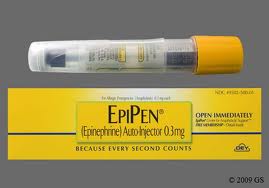 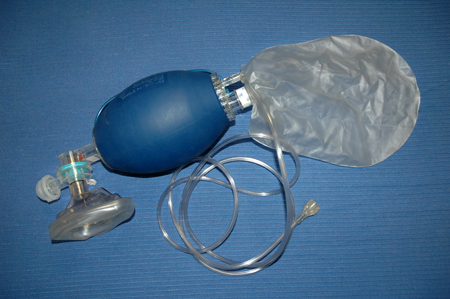 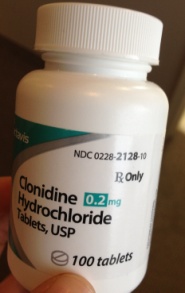 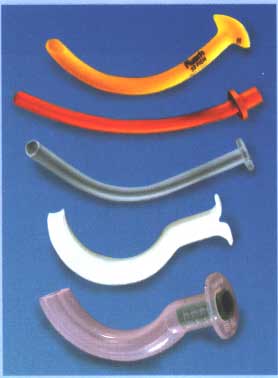 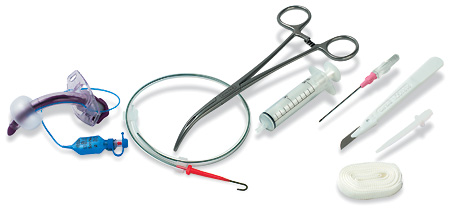 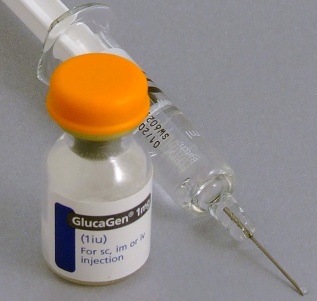 [Speaker Notes: ** comes in IM form as well (not just IV)]
Awareness
Occurrence of complications: 
Immediately before treatment 	1.5%
During or after LA administration 	54.9%
During treatment		 	22.0%
After treatment  			15.2%
After leaving dental office 		5.5%
Treatment being performed at the time of complication:
Tooth Extraction 		38.9
Pulp extirpation 		26.9
Unknown			12.3	
Other treatment		9.0
Preparation 			7.3
Malamed, S. Medical emergencies in the dental Office, 8th Ed. Elsevier. 2023
ASA Physical Status Classification
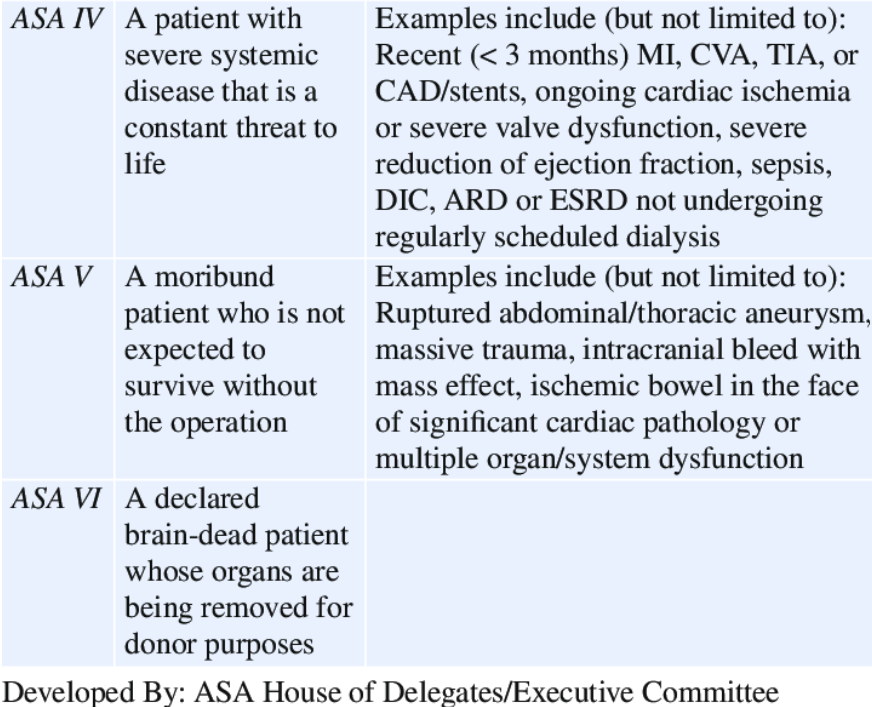 Prevention
How can we help decrease these incidences? :
Pretreatment physical eval

Medical history (MdHx) 

Dialogue history**

Modifications in dental care.
90% of life threatening emergencies can be prevented by completing a thorough and appropriate H&P
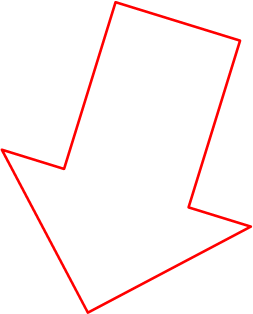 MDHX!!
Occurrences are infrequent. However several factors may increase these incidences: 
Older patients
Therapeutic advances in medicine
Longer dental appointments. 
Increase use of drug administration
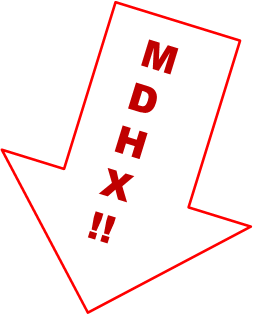 Prevention
Recognizing Anxiety:
Unnaturally stiff posture
Nervous play with tissue, hands
White-knuckle syndrome
Perspiration of forehead and hands
Over willingness to cooperate with doctor
Quick answers
….(Rude?)
Most medical emergencies are entirely stress induced; With exacerbation of preexisting conditions due to stressful situations.
Malamed, S. Medical emergencies in the dental Office, 8th Ed. Elsevier. 2023
Universal Treatment Algorithm
R: RECOGNITION of the emergency
Call for help, get O2, AED, emergency kit, remove material from mouth 
P: Positioning
A: Airway
B: Breathing
C: Circulation
D: Diagnosis, Definitive treatment
E: Emergency Medical Services
Facilitate access of EMS personnel
BLS, ACLS “CAB”
Provider’s thought process…
Questions to ask yourself as a the dental provider: 
Is the pt capable of tolerating the stress involved in the proposed dental treatment? 
Is the patient a greater risk than normal during the planned dental care? 
If so, what kind of treatment modifications should be employed to minimize this risk?
Is the risk too great for the patient to be managed safely in YOUR dental office or setting?
Specifically for us today…
Do you work in a stand alone clinic?...in a hospital based clinic?
Does 911 work in your area?
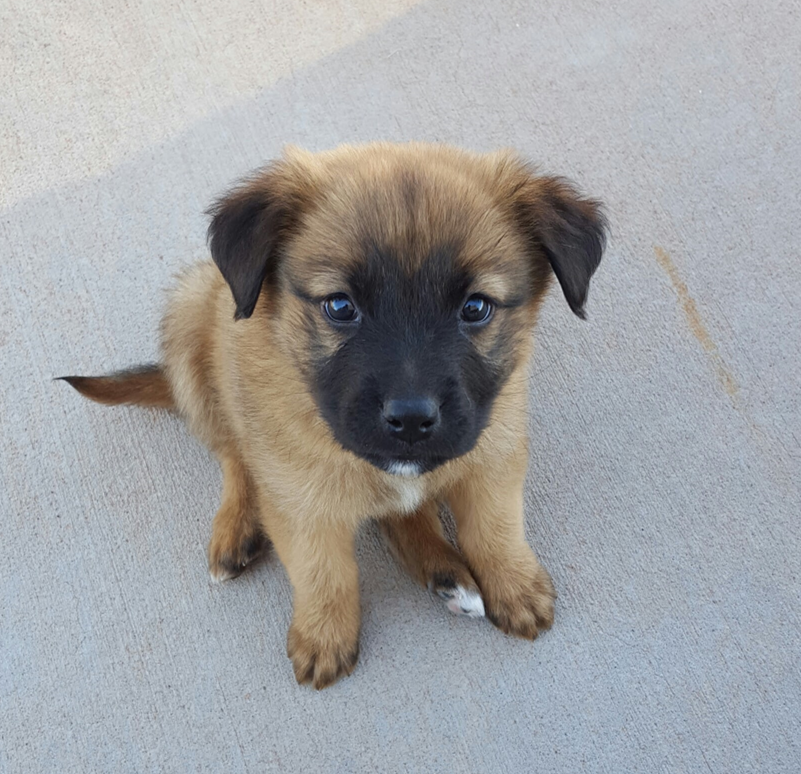 Please practice Safely!
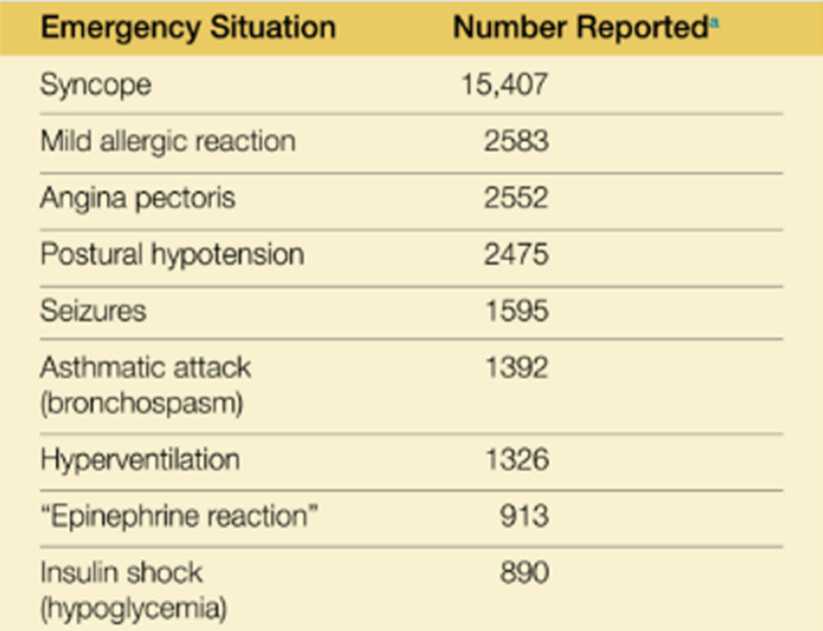 Syncope
Transient loss of consciousness and postural tone secondary to acute decrease in cerebral flow.
Characterized by rapid recovery of consciousness without resuscitation
Causes:	
Vasovagal (aka neurocardiogenic,  “simple faints”)
Cardiac 
Seizure disorder
Orthostatic/postural hypotension
Severe cerebrovascular disease
Other non-cardiogenic causes: Hypoglycemia, hyperventilation, hypovolemia, medications
Anxiety, 
pain, heat, humidity
Syncope
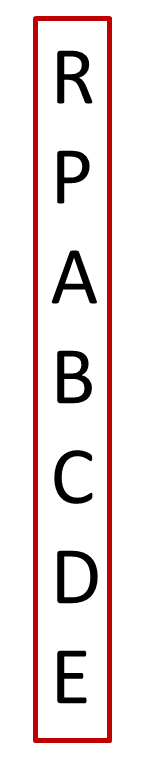 Premonitory symptoms: 
Pallor, diaphoresis, lightheadedness, nausea, dimming of vision, roaring in ears.
Vasovagal- the most common cause of syncope. (>50%)
Caused by emotional stress, pain, fear, extreme fatigue
Bradycardia, vasodilation, ↓BP and ↓Cerebral perfusion
Can occur at any age, but if 1st episode is in a pt >40 years, 
   be reluctant to make this diagnosis.

ASK YOURSELF: 
is there any underlying cardiac history? 
Is the pt diabetic?
*must differentiate between cardiac and non cardiac etiologies!*
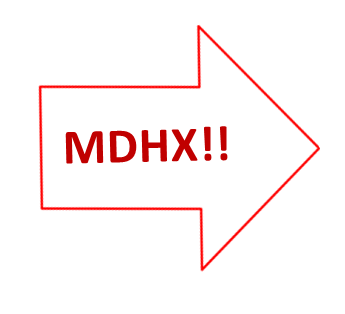 You may notice:
Sudden jerky movements, 
slow weak pulse 
Dilated pupils
[Speaker Notes: Usually when blood pools in the lower extremities, you get decrease in CP, stroke volume and BP. However these changes Are compensated for by increased sympathetic tone (vasoconstriction and tachycardia), decreaseing parasympathetics, 
Because syncope may be the 1st  manisfestation of a life threatening cardiac condition: arrythmias, structural heart disase-hypertrophic cardiomyopathy. Atrial stenosis, mitral stenosis., massive MI.]
Syncope
Cardiac syncope usually more sudden without prodromal symptoms. (“face hits the floor”) 
Seizure induced duration of unconsciousness tends to be longer; bladder control is often lost.
Orthostatic hypotension common in elderly patients, diabetics (autonomic neuropathy), medications (vasodilators, diuretics, etc). Usually accompanied with prodromal symptoms
Syncope-Management
R
P
A
B
C
D
E
Rule out life threatening causes. (MIs, arrythymias)
Cardiac in nature: Call 911, initiate BLS, ACLS
Get vitals
For Non-cardiogenic syncope:
Place pt in supine position, head lower than chest, elevate legs
Supplemental O2
Ammonia smelling salts
Cold compress
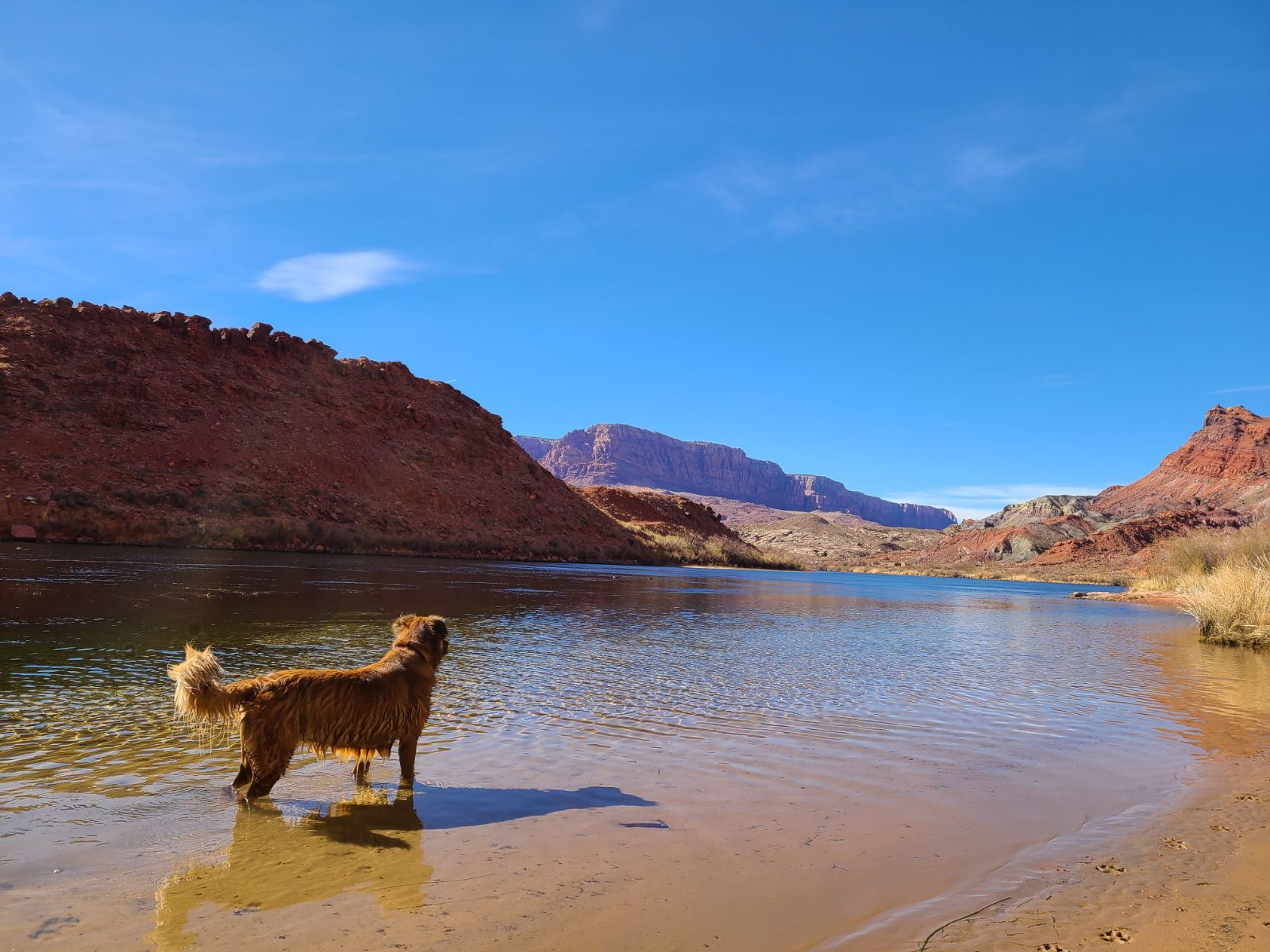 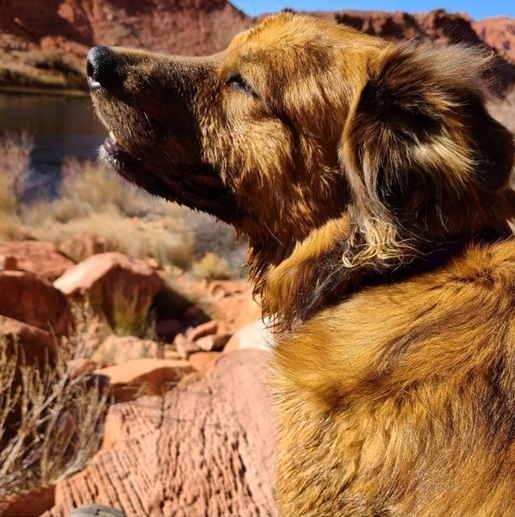 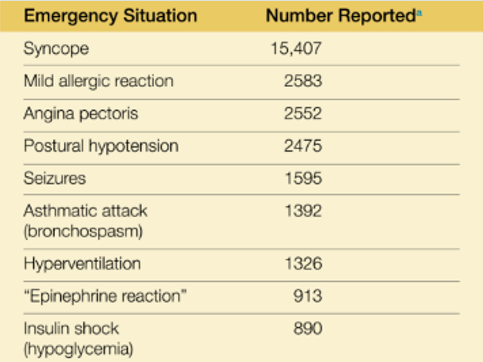 Allergic reactions
Symptoms can be mild to severe
Food, drugs, latex, environmental, seasonal 
Drug Allergy
Adverse drug reaction vs allergic drug reaction.
unintended side effects of a medication, while drug allergies are an immune system response to a medication.
Allergic Reactions
Uticaria (Hives):  (Cutaneous)
Wheals, blanching, itchiness
Angioedema
Fluid extravasation in deeper layers of skin/subcutaneous tissues
Can occur with uticaria
Eye lids, lips, tongue, genitalia, hands, feet
Nonpitting firm swelling that is tender

Respiratory: 	
tightness in chest, sneezing, bronchospasm

Ocular:
watering of eyes, conjunctivitis

Hypotension
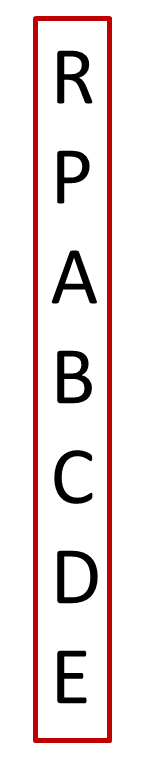 EMminor2010 - Hives - Wikipedia
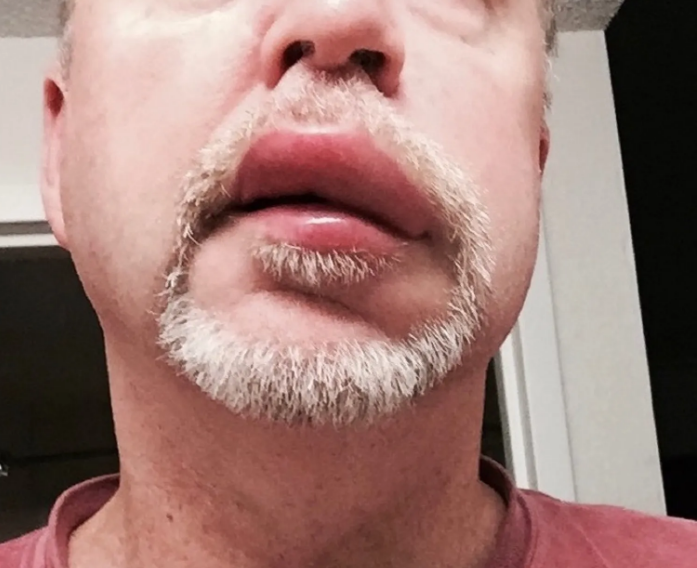 Angioedema Lips | Sitelip.org
Allergic reaction-Management
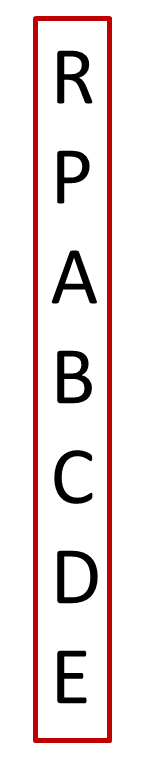 Remove offending antigen. 
Antihistamines
Diphenhydramine (Benadryl) 50-100mg 
Chlorpheniramine maleate  4-12 mg PO, IV or IM
Systemic corticosteroids
SC epi for laryngeal or bronchial  involvement.
Follow up meds in 4-6 hrs
Anaphylaxis
Estimated to be fatal in 0.7 to 2 percent of cases
Estimated 1500 fatalities/year in the US  (JAMA 2001)
PCN is the most common cause of drug-induced anaphylaxis, causing ~75% of all anaphylactic deaths in the US
Estimated 0.7-10% have a PCN allergy in the US.
1% cross allergy to 1st gen cephalosporin, higher in 2nd Gen, negligeable in 3rd and 4th gen
[Speaker Notes: Other allergies: latex, sodium bisulfite, ester anesthetics]
Anaphylaxis
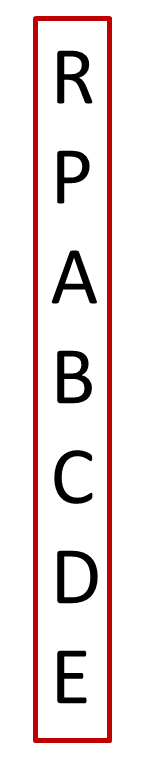 Acute onset anaphylactic reaction:
Appearance of urticaria, angioedema, 
SOB, wheezing, upper airway obstruction, syncope, hypotension
Anaphylaxis- Management
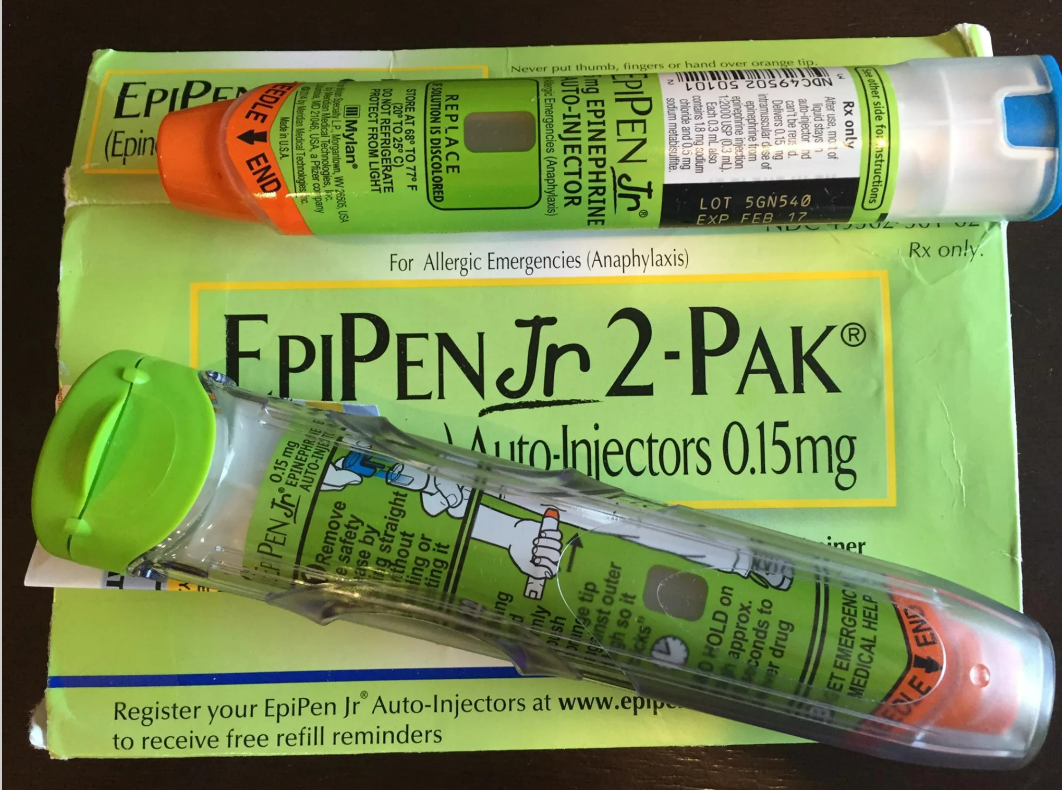 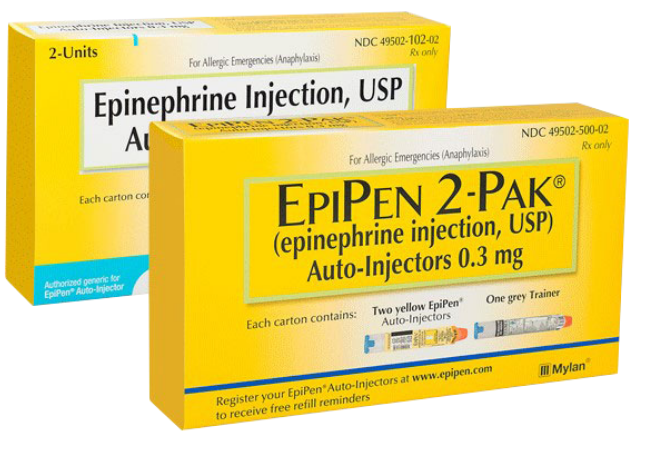 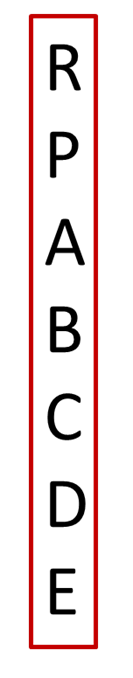 Discontinuation of suspected medication
Call 911
Albuterol
Secure stable airway
Obtain vitals
.01 mg/kg SC of 1:1000 epi in children
.3-.5 ml SC of 1:1000 Epi in adult
Can repeat q10-15mins, up to 3 times
Provide supplemental O2
Establish IV access
Combo of H1 and H2 blockers (eg. Diphenhydramine25-50mg IV and cimetidine 300mg IV)
Fluids
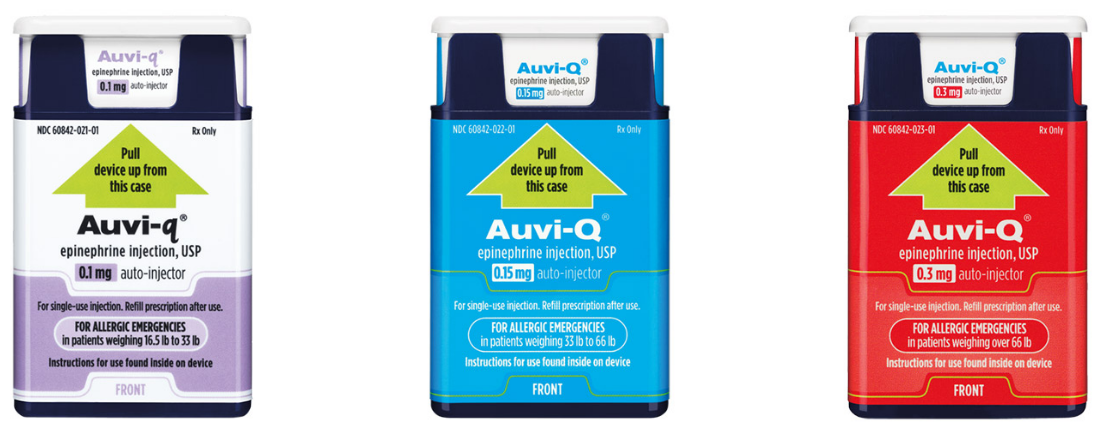 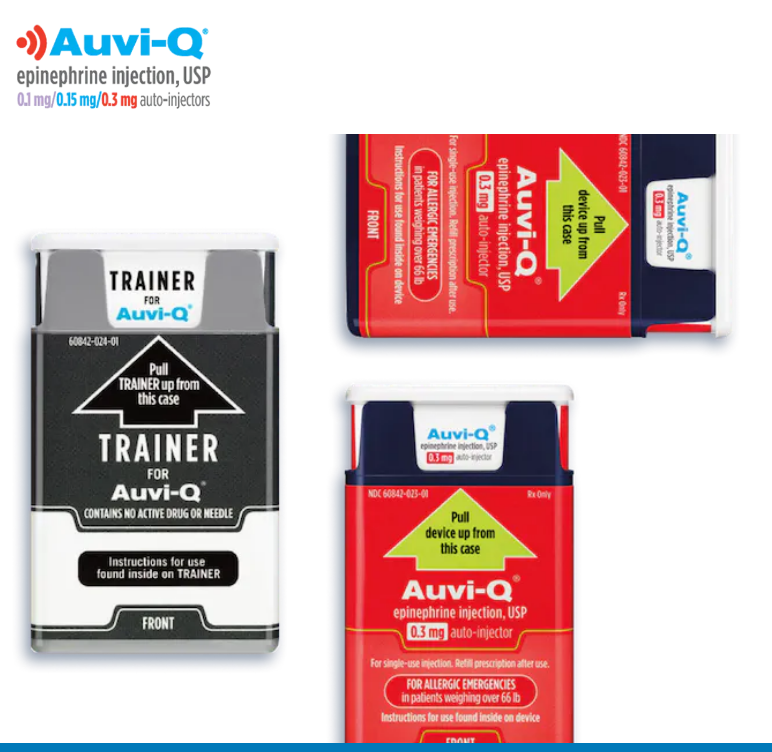 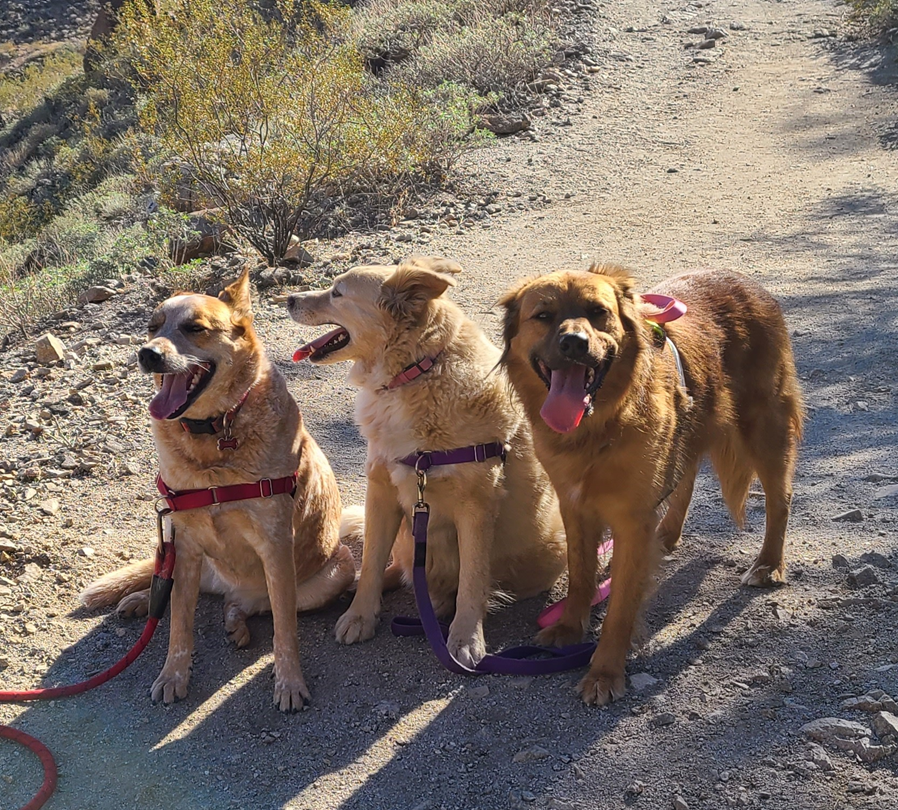 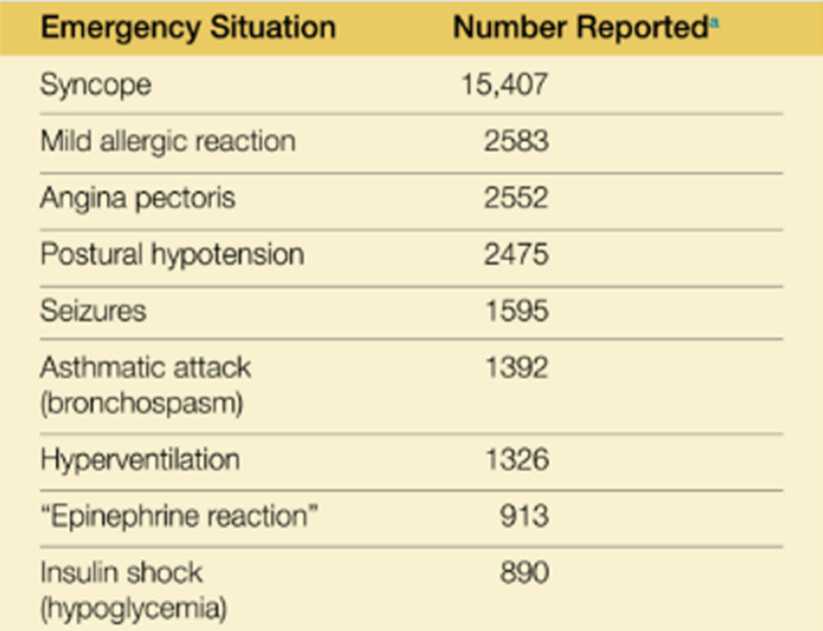 Angina Pectoris
Transient Ischemia without myocardial necrosis 
EKG – transient elevation or depression of ST segment
Stable Angina is normally exercise or stress induced with resolution at rest or NTG use.
Unstable Angina is present at rest 
May indicate rupture of plaque or lack of collateral blood flow. 
May lead to MI 
Progression from Stable to Unstable Angina is a poor prognostic factor
Angina
M
D 
HX
!!
Unstable
Chronic angina, chest pain at rest, new onset angina, severe and worsening
Symptoms coincide with nSTEMI 
Need to r/o MI
Stable
DM, Hyperlipidemia, HTN, cigarette smoking.  Men> 45 and Women <55
Chest pain or substernal pressure; <10-15 min
“heaviness, pressure, squeezing”
Angina Pectoris -Management
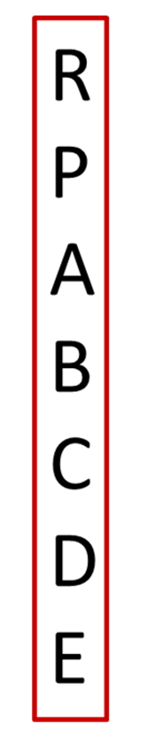 Stable: 
Nitroglycerin
Relieved by rest or NTG
NTG  1 tab q 3-5 mins
Consider ASA 325 mg (non enteric coated)
Unstable:
Need to r/o MI
Call for help and patient will need further work up and hospital setting care. 
In the meantime, 
Get vitals. BP
NTG 1 tab q 3-5 mins (But avoid if HYPOtensive) 
ASA 325 mg (non enteric coated) 
O2 supplement (<94%)
BLS, ACLS
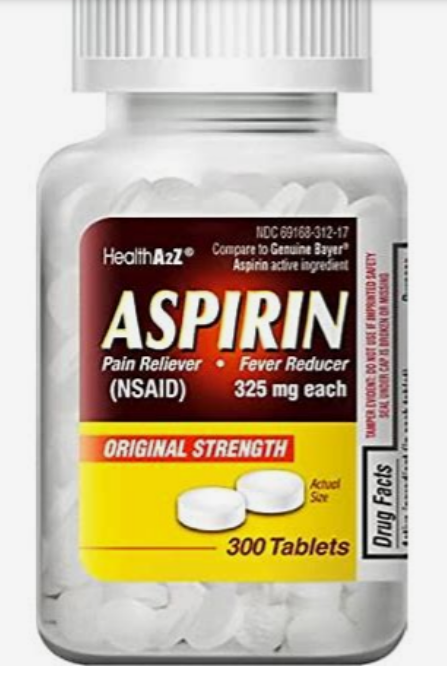 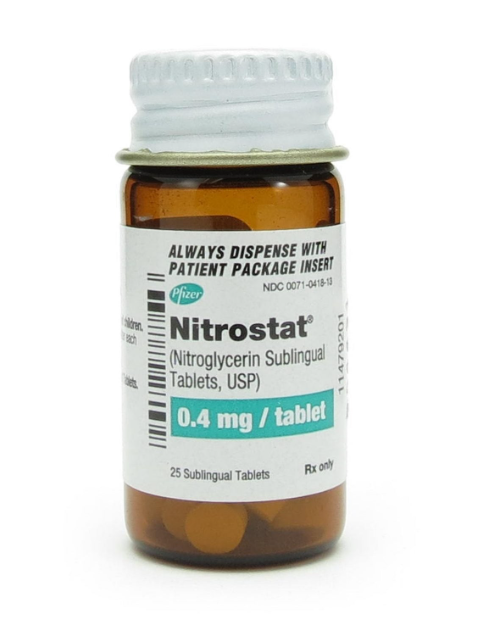 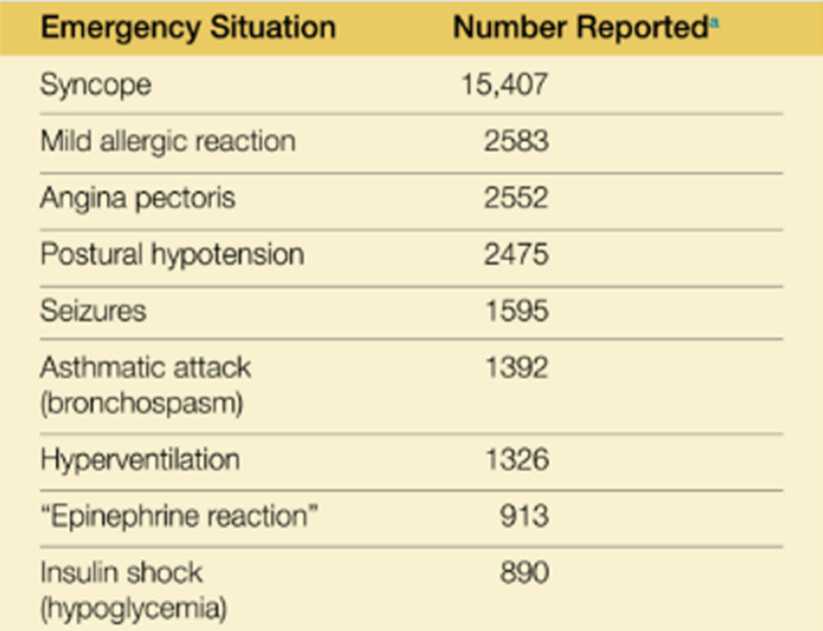 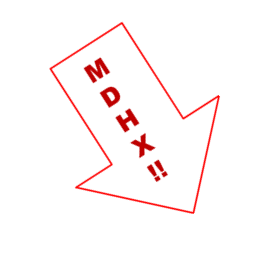 Postural Hypotension
Identity at-risk pt: 
Age >60
Dehydration
Heart conditions.
Neurological conditions
Anemia, vit b12 deficiency
Meds (diuretics, anti-hypertensives)
Aka. Orthostatic Hypotension
Defined as drop of ≥20 mmHg in SBO and or a decline of ≥10  mmHG in the DBP

Impaired homeostatic mechanisms of BP regulation, age, CVD related; antiHTN meds
Postural Hypotension- Management
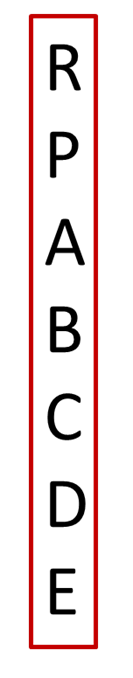 Symptoms
Lightheadedness, dizziness upon standing
Blurry vision
Weakness
Fainting
Confusion
What to do?!
Immediately return pt to supine position for 5-10 mins. 
Administer O2 via Nasal cannula
Eval vital signs
Allow to stand for 2 mins
Reeval vital signs
Activate EMS if condition declines
Schedule after meal
Profound LA
Return to upright position SLOWLY
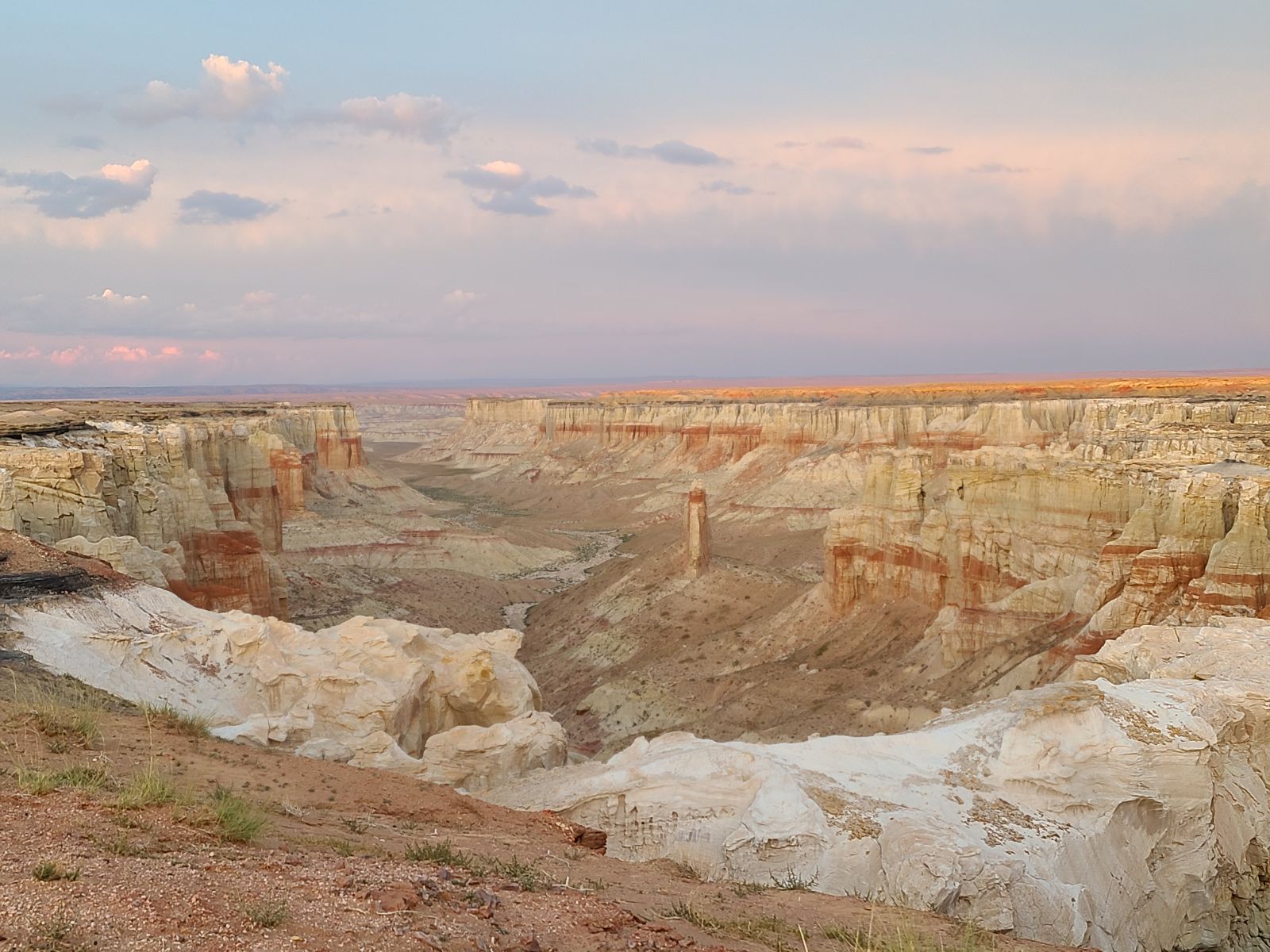 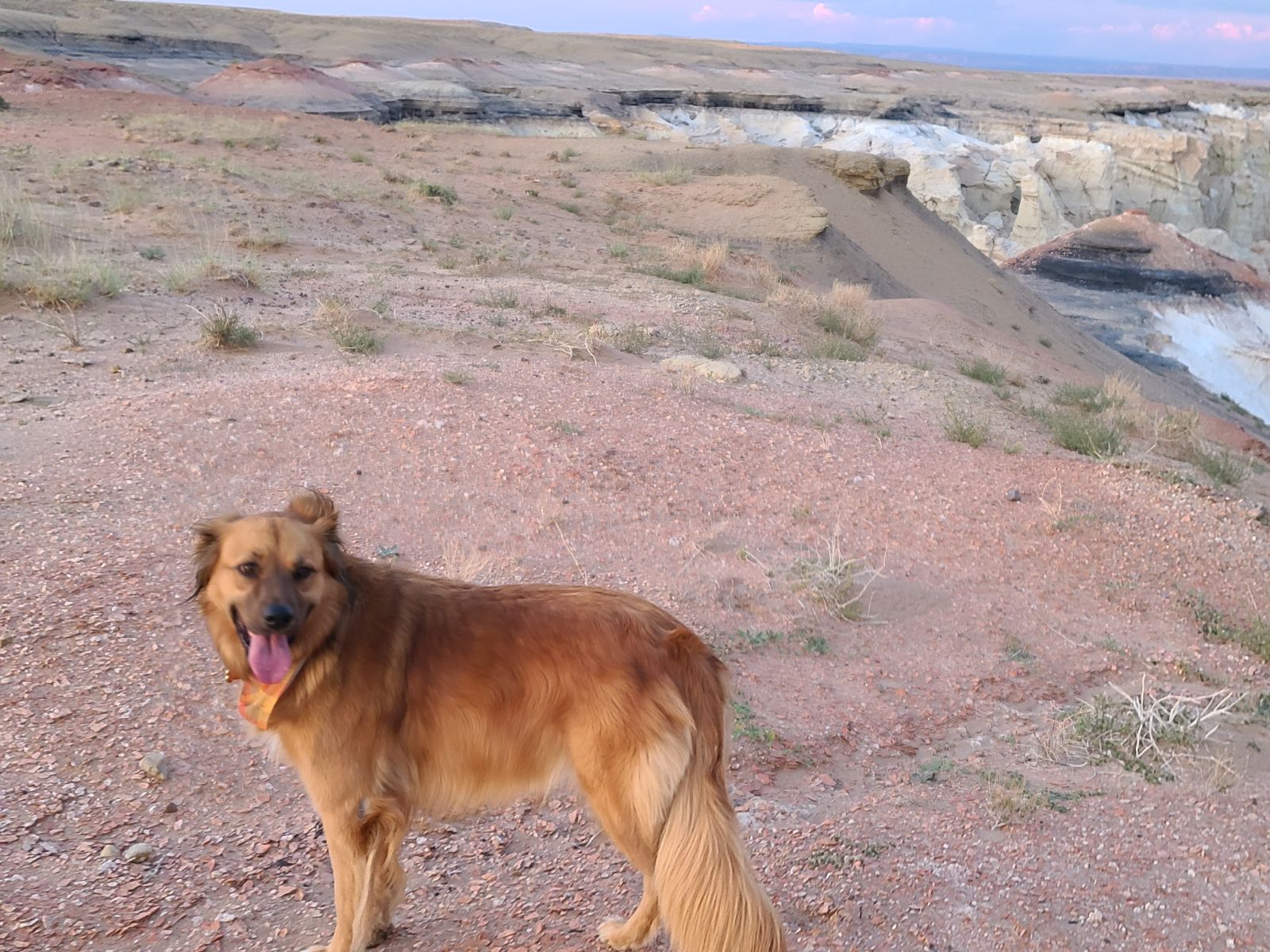 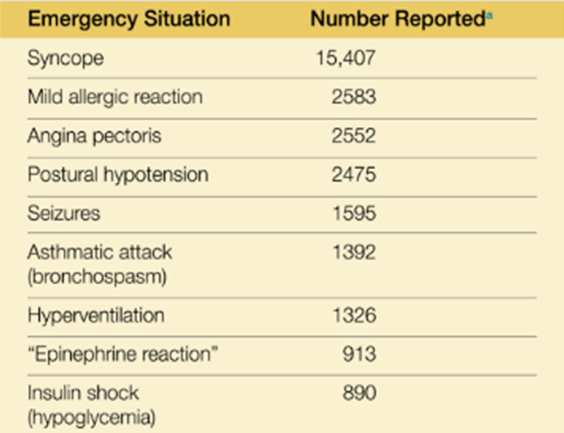 Epilepsy
A sudden abnormal discharge of electrical activity in the brain. 
Questions to ask: 
what is the patient’s baseline? 
description of seizures—aura? 
What do they look like? 
any known triggers?
How frequent? Last episode? Allowed to drive? 
Compliance with meds?  Levels?
Types: 
Partial Seizure
Simple partial seizure
Complex partial seizure*
Generalized seizure
Tonic-clonic (grand mal)*
Absence (petite mal)*
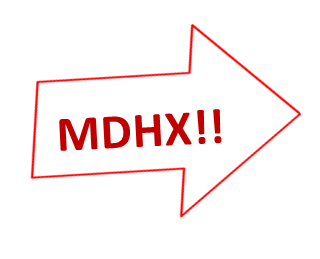 DIALOGUE!
[Speaker Notes: LOC, consciousness is impaired.]
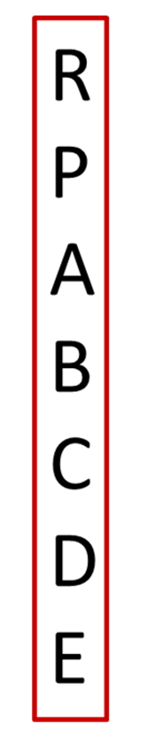 Epilepsy- Management
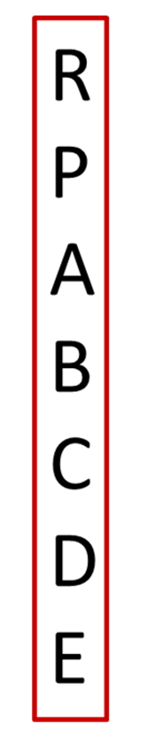 Secure airwayremove any objects from the mouth.
Prevent injury to the patient
Place in supine position
Roll patient to side to prevent aspiration
If prolonged seizure  Status epilepticus; mortality rate of 20%
Call 911
Supplemental O2
IV, IM Diazapam or Midazolam
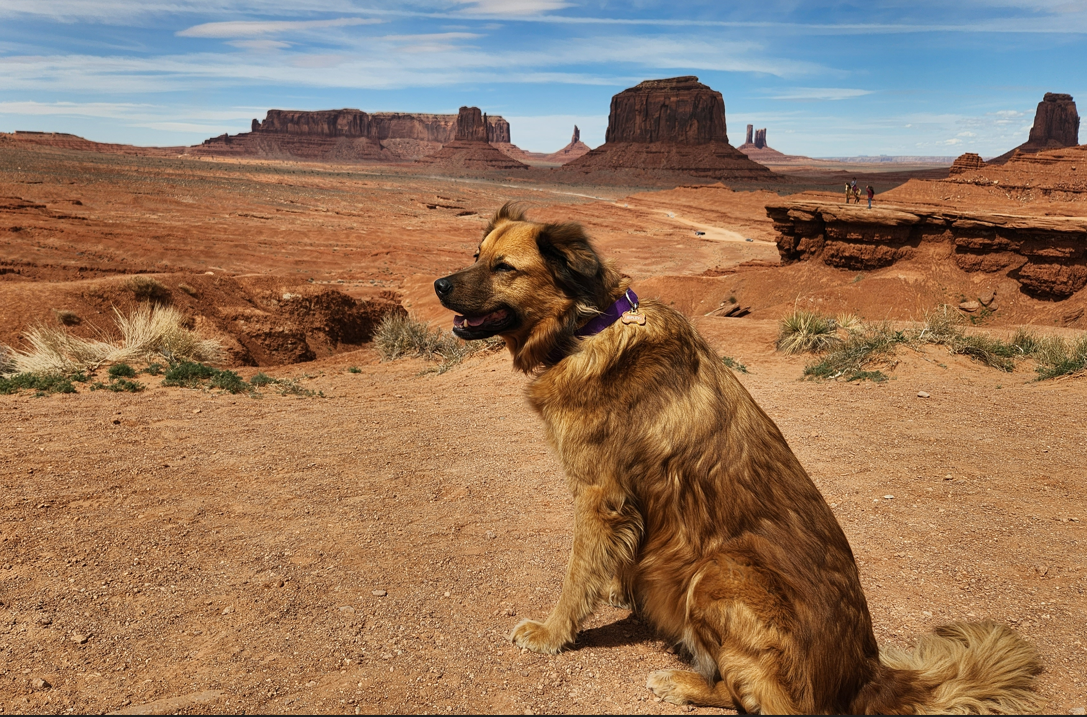 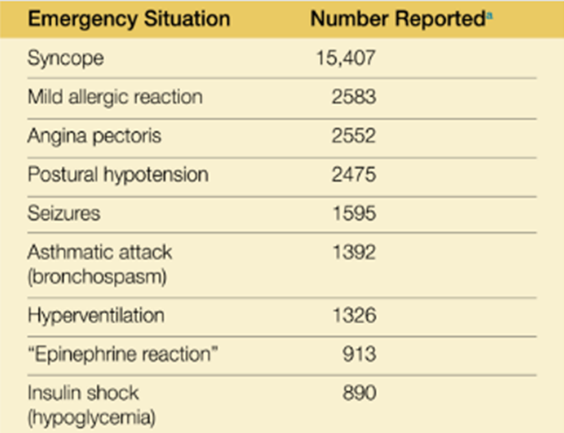 Asthmatic Attack
Asthma is a condition in which your airways narrow and swell and may produce extra mucus. This can make breathing difficult and trigger coughing, a whistling sound (wheezing) when you breathe out and shortness of breath.
Asthma prevalence increased from 7.3% in 2001 to 8.4% in 2010, when 25.7 million persons had asthma in the US. Currently at it’s highest  level.
Prevalence was higher among children than adults, and among multiple-race, black, and American Indian or Alaska Native persons than white persons.
Compared with adults, children had higher rates for asthma primary care and ED visits, similar hospitalization rates, and lower death rates
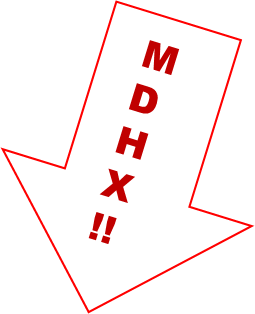 DIALOGUE!
Questions to ask:
What triggers the attack?
When was the last attack?
Have you ever had to go to the ER or be hospitalized (intubation, mechanical ventilation) for your asthma?
Do you carry an inhaler with you?
Asthmatic Attack
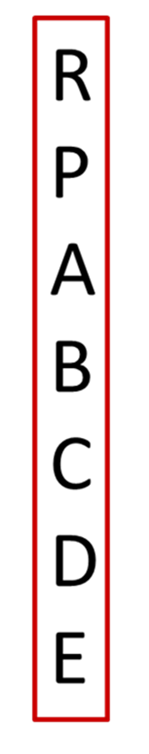 Symptoms: 
SOB, wheezing, chest tightness, cough, 
diaphoretic, agitated, tachycardic, tachypneic with shallow breaths. 
Paradoxical movement of the abdomen and diaphragm on inspiration is sign of impending respiratory failure, muscle fatigue.
Asthmatic Attack- Management
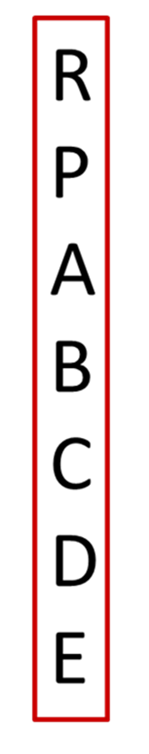 2 puffs of albuterol
Supplemental 100% O2
Call 911
0.3 mg of 1:1000 solution of epinephrine SC
IV access
Laryngospasm breaking dose of succinylcholine (10-20mg IV) 
Consider Ketamine IV
Benadryl(diphenhydramine) 50mg IV, PO
Dexamethasone 20 mg IV
Mask ventilation 
Surgical airway
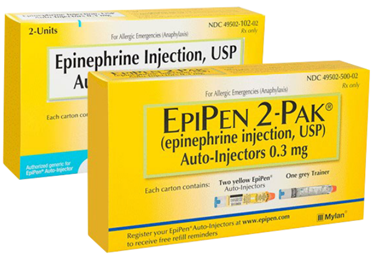 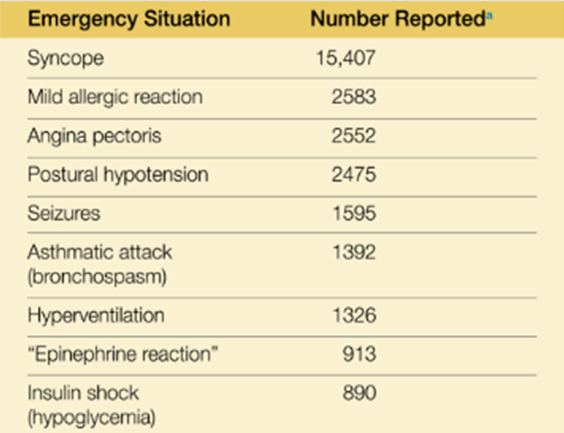 Hyperventilation
Dyspnea and tachypnea 
Anxiety, pain, environmental stressors
Low CO2 concentration with rapid breathing leads respiratory alkalosis. 
Lightheadedness, dizziness, Syncope. 
Paresthesia  burning or prickly feeling in face and extremities. 
 tetany w severe respiratory alkalosis
Hyperventilation-Management
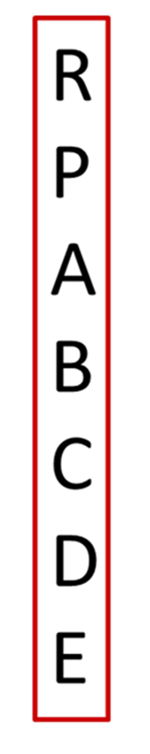 Reduce anxiety
Good local anesthesia
Upright or semi reclining position
Instruct pt to take shallow breath and hold as long as possible, 6-10 times. 
Rebreathe expired air from paper bag. 
No O2 supplementation
Monitor vitals
(Preventative)
Duncan’s Cove, Nova Scotia
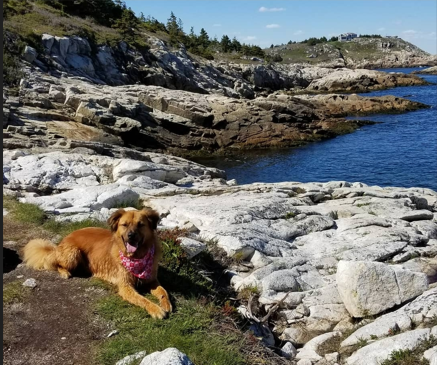 Atlantic Ocean!
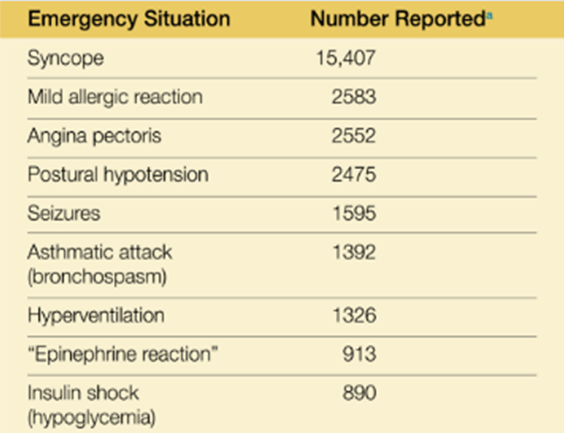 Epinephrine Reaction
More common Side effects: 
Tachycardia
Hypertension
Headache
anxiety, apprehension
palpitations, diaphoresis
nausea, vomiting, 
Weakness
tremors
Intraorally: Mouth ulcers

Less commonly:
Blurred vision
Facial paralysis
Lockjaw
Muscle spasms in neck and and back
Allergies to Epinephrine is very unlikely. 
Most likely allergic the to sulfite preservatives in the local anesthetic. 

Higher Risk factors: 
Elderly
Uncontrolled Hyperthyroidism
Uncontrolled HTN

How to Prevent? 
Aspirate
Epinephrine Reaction-Management
Usually resolves within in 5 mins. 
Recline
O2 supplementation
Cold compresses to forehead
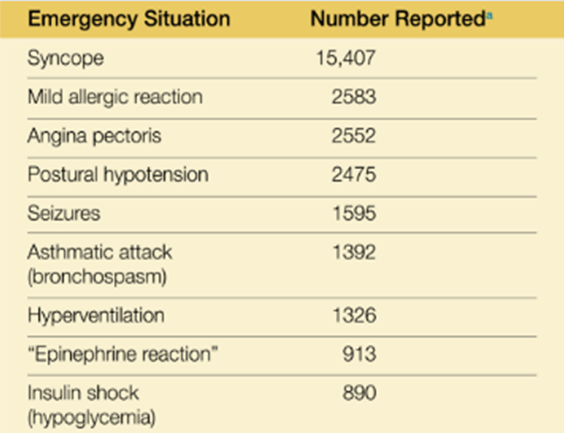 Hypoglycemia
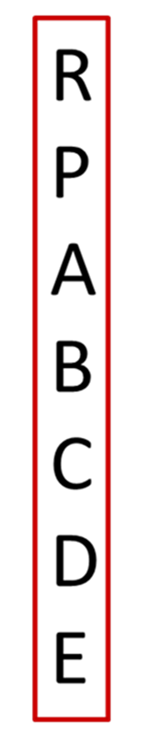 Hypoglycemia: blood glucose level is <60mg/dl
Missed meals, meds, heavy exercise, anxiety and infection can cause, 
Symptoms: 
nausea, anxiety, weakness, seating, tremors. clammy skin, diaphoresis, visual disturbances, paresthesia, lethargy, irritability, delirium, confusion, seizures, coma. 
Again, differentiate from cerebrovascular events, vasovagal syndrome, etc.
Hypoglycemia- Management
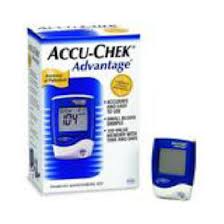 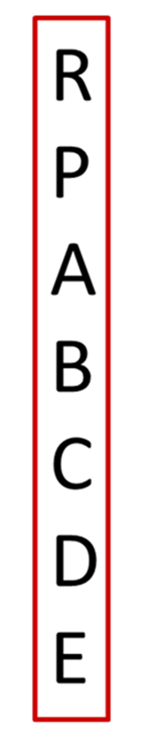 Place in semi reclined position
have juice available for pts
Measure blood sugar level
Attain IV access
Administer 1 ampule of 50% dextrose (25g of sugar) 
Frosting can be applied sublingually
1 mg of glucagon IM/SC can also be given. 
Monitor!
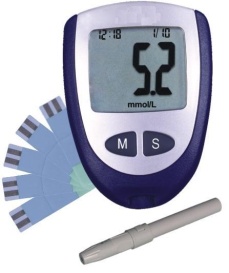 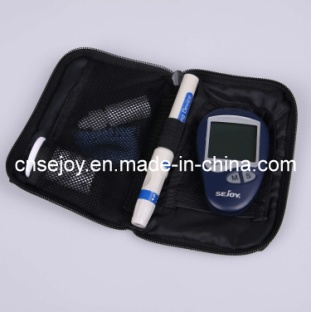 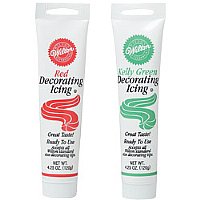 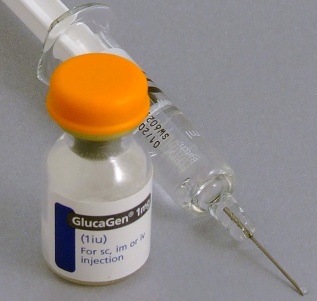 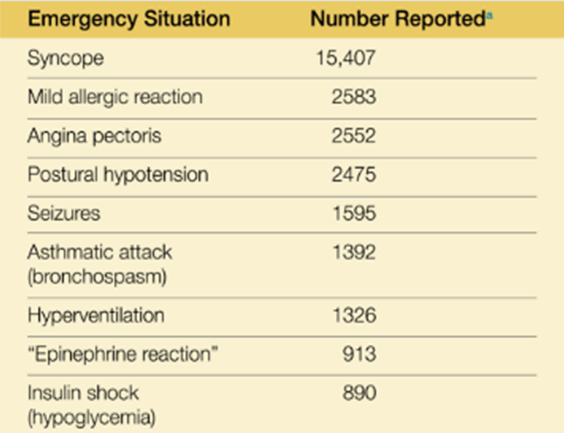 Peri-operative & Surgical Complications
CASE SCENARIOS
Case 1: “CHOOSE YOUR OWN ADVENTURE”
Extract tooth anyway
IN YOUR OPERATORY, 
A pt has known h/o HTN. He has always been anxious about going to the see the dentist. He is complaining of severe pain with #19. It has been hurting for months, but he didn’t come sooner because he was afraid to. Now, the pain is unbearable. He is in visible pain.

You decide to take his BP.
(Of course, you make sure you have the right cuff size when you measure it.)
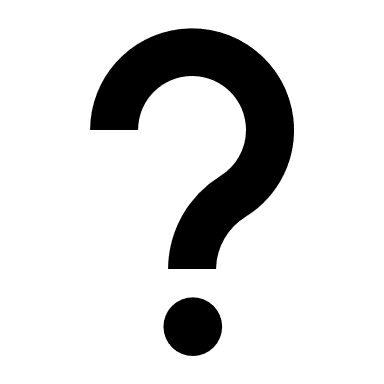 Hypertensive URGENCY: 
BP> 210/120
(ASYMPTOMATIC)
Do not take out tooth, and send to ED
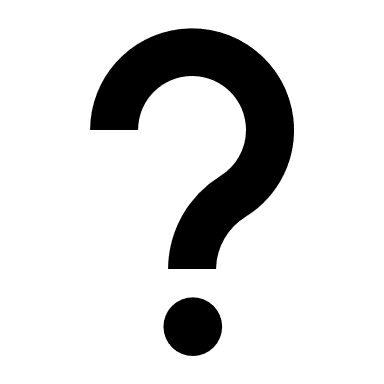 Hypertensive EMERGENCY:
diplopia 
Dizziness
headaches 
SOB
sudden leg swelling
chest pain
papilloedema,
renal failure (end organ damage)!!
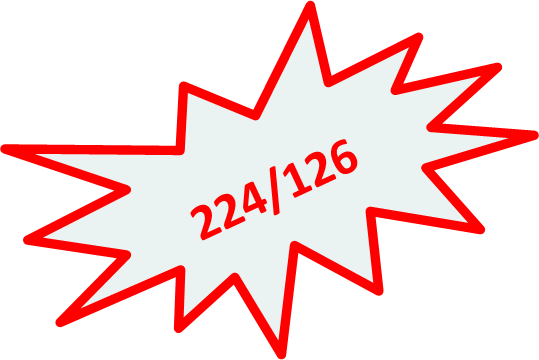 SEND TO ED, Call EMS
Case 2
24  yr old male presents as  walk-in to your clinic, c/o pain and swelling over tooth #19. 
HPI:  my tooth was bothering me, but I never came in, and this morning I woke up with this swelling. 
MdHx: pt is healthy.
On PE, there is significant swelling along the L body of the mandible with severe pain on touching.  (+) moderate trismus, MIO 28mm with pain.
MUST ASK: 
Odynophagia vs Dysphagia?
Trismus?
EXAMINE the PT!
FOM elevation? 
Tongue soft? 
Uvula midline?
If not you, who??
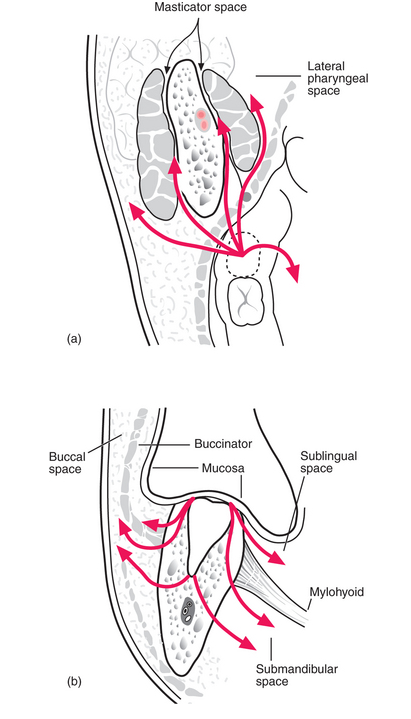 Infections
Does it have to be fluctuant to drain? What if the swelling is firm?
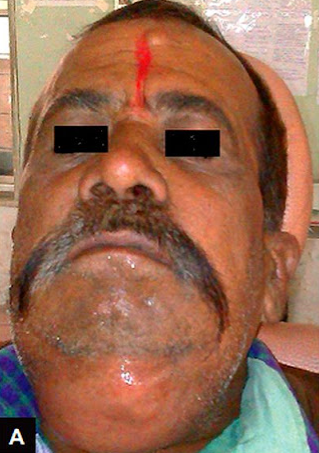 “Don’t let the sunset on pus.”
Can you palpate the inferior border of the mandible? 
Submandibular, sublingual, submental infections
Pharyngeal space infection
Compromised airway
Maxillary infections can also be serious.
    Orbital cellulitis, by way of sinus. 

Ludwig’s angina: BILATERAL Cellulitis of the 
Submandibular, Sublingual, Submental spaces.
PDF: Ludwig’s Angina - Emergency Treatment (odontologiavirtual.com)
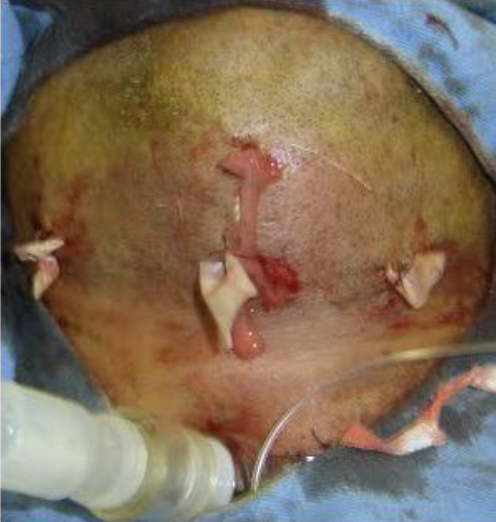 Source link: 7: Spreading infection | Pocket Dentistry
If you can drain it, 
DRAIN IT.
ANGINA DE LUDWIG TRATAMIENTO QUIRURGICO PDF (serviceacsurabaya.me)
Case 3
A 42 yr old female presents through walk ins and is determined to have a non-restorable tooth #28. 
A know-it-all new dentist has just started in your clinic.
The dentist decides to extract the tooth, and while elevating, fractures off the crown of tooth #28, below the bone height.
After digging at it for it for what seems like hours, he is not making any progress.
What should you do?
He agrees that he needs to do a surgical extraction and asks for a handpiece.

Is it acceptable to just give him the regular high-speed handpiece, or should you give him a surgical handpiece?

Why or why not?
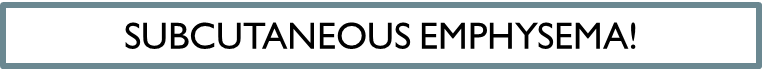 Subcutaneous emphysema
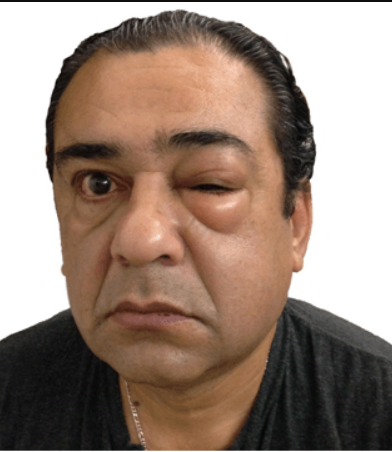 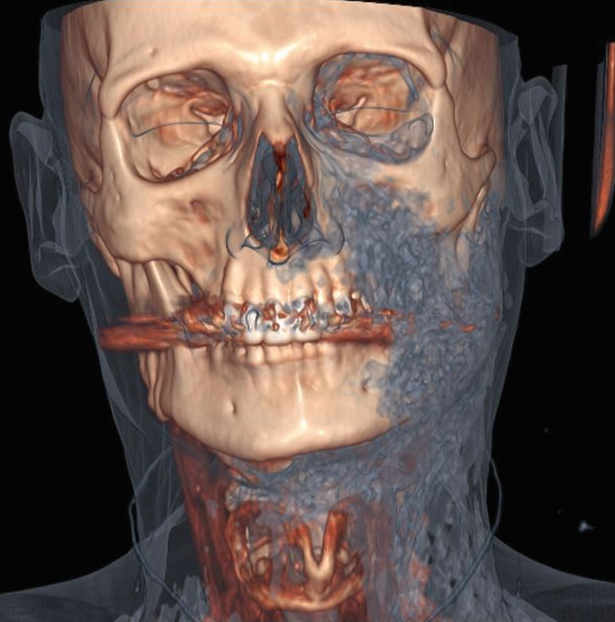 Potentially life threatening.
Severe facial edema which can spread to neck and chest
Dysphagia, dyspnea, + crepitus, pain
DePinto N, Toth S, Kelly S, York J. A rare case of subcutaneous emphysema following routine dental care in a dental school setting. J Case Rep Images Dent 2015;1:5–7.
Shah, N., Sharma, B., Campbell, N. et al. Extensive subcutaneous emphysema secondary to endodontic treatment. Br Dent J 234, 88–91 (2023). https://doi.org/10.1038/s41415-022-5407-z
Case 4
A different but equally irritating dentist is now working on a screaming 6-year-old with a toothache.
The child is not getting numb, and the dentist has used 4 carpules of lidocaine with epinephrine.
Is there a limit that needs to be considered?
YES.
Lidocaine Toxicity LAST (Local Anesthetic Systemic Toxicity)
LAST (Local Systemic Anesthetic Toxicity)
All Local anesthetics can cause LAST. 
Greatest risk in geriatric and pediatric patients
PREVENTION!!!
Pt H&P. Know your patient!
Age, weight, systemic disease, genetics
Knowing your doses
In Pediatric patients,
~1 carpule per 20lbs.
[Speaker Notes: Medications such as H2 blockers (cimetidine/tagamet)—competes for hepatic enzymes with the LA
Demeral , phenytoin(dilantin) increases LA blood levels, so can have toxic reactions at lower levels. 
Hepatic and renal dysfunction 
Congestive heart failure decreases liver perfusion, and also increases half lives of  amide local anesthetics
Allergies to 

LAs can be assigned a cardiovascular collapse (CC) to CNS ratio (CC:CNS), which is the ratio of the drug dose required to cause cardiac collapse to the drug dose required to produce seizures. LAs with higher CC:CNS theoretically have a greater margin of safety, as early CNS symptoms may allow intervention to prevent subsequent cardiac arrest. Based on animal models, bupivacaine has the lowest CC:CNS ratio of the commonly used LAs, followed in increasing order by levobupivacaine, ropivacaine, and lidocaine [24].]
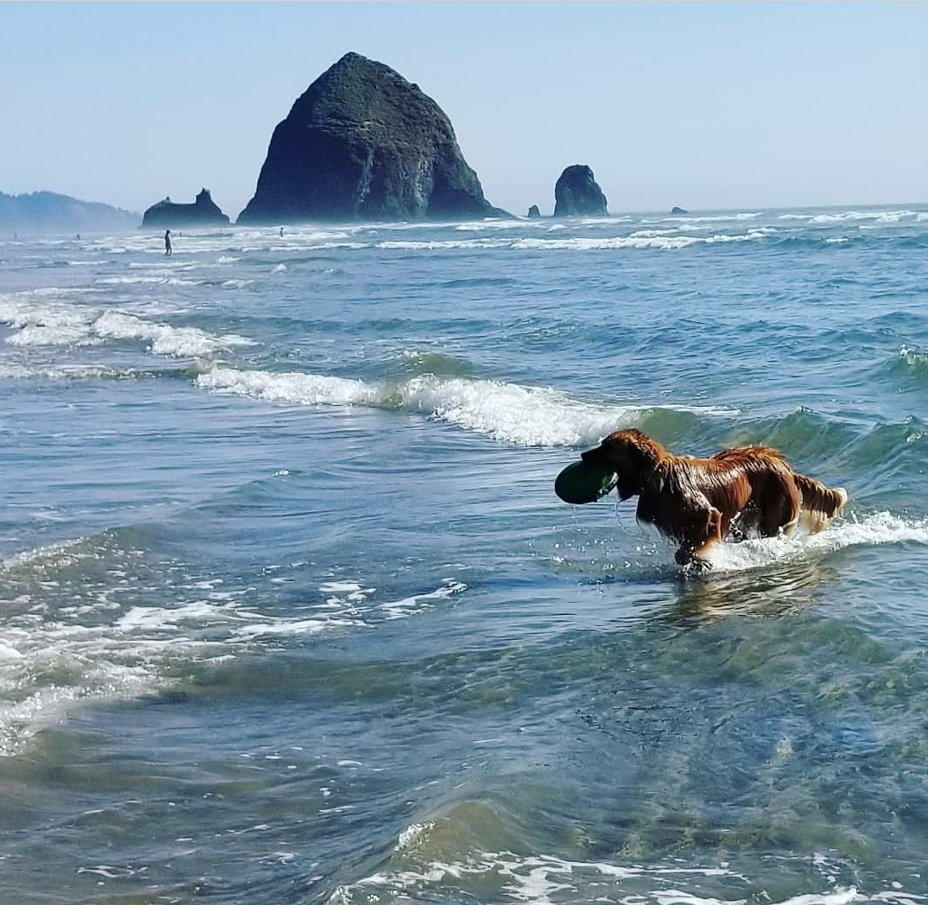 Cannon Beach, Oregon
Pacific Ocean!
Case 5
68 yr old male presents for extraction of multiple teeth and root tips for fabrication of upper and lower partials. 

MdHx reviewed: DM II, ESRD, HTN, A-fib, chronic knee pain. 

Meds: sevelamer 1200 mg, apixaban, amlodipine5mg, Levemir 100 units/ml, semaglutide 0.5mg/0.5ml SC solution, atorvastatin 40mg, Losartan 25mg, Carvedilol 25mg, cetirizine 10mg, olopatadine 0.1% eye drops

PSHx:  Pacemaker placement, AV fistula, L great toe amputation

SocHx: “used to drink”

NKDA
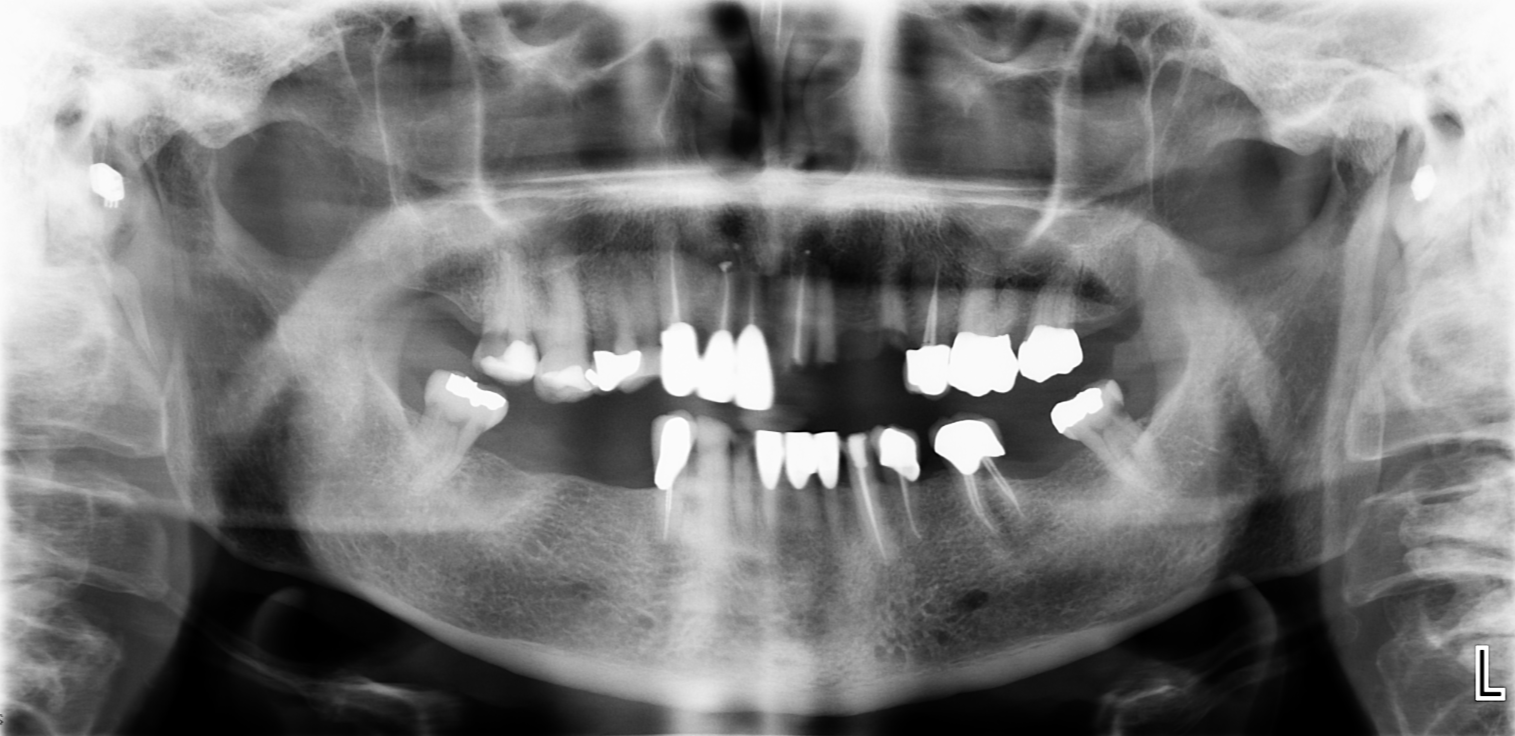 Apixaban?  A-fib
Stop?
Pre medicate? 
Scheduling of extraction?
Okay, so it turns out this patient has a h/o being a raging alcoholic, and is now having some pretty enthusiastic bleeding after the extraction
[Speaker Notes: Traumatic Ulcerative Granuloma with Stromal Eosinophilia (TUGSE) is an uncommon condition considered to be a, reactive benign lesion of the oral mucosa, usually affecting the tongue. Its aetiopathogenesis is still uncertain. However, trauma has been found to be a contributing factor in a majority of the cases. Clinically, it often presents as an isolated ulcer or an indurated submucosal mass. Microscopically, it is characterized by a diffuse polymorphic cell infiltrate composed predominantly of eosinophils, B and T lymphocytes, macrophages, and large atypical cells involving the superficial mucosa and extending deep into the submucosa causing degeneration of the underlying muscle. TUGSE is rare and may be easily mistaken for a cancer or microbial infection, but it is self-limiting and tends to resolve spontaneously.]
THIS,
Bleeding- Management
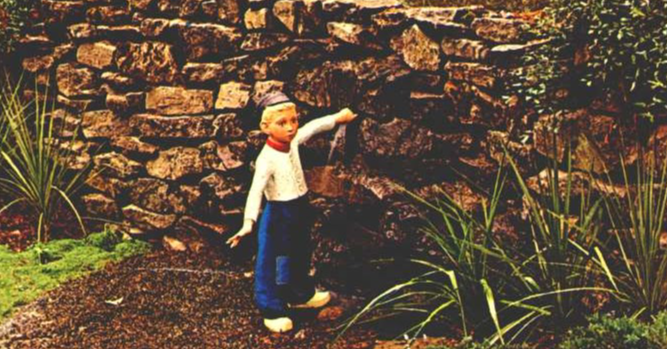 NOT THIS.
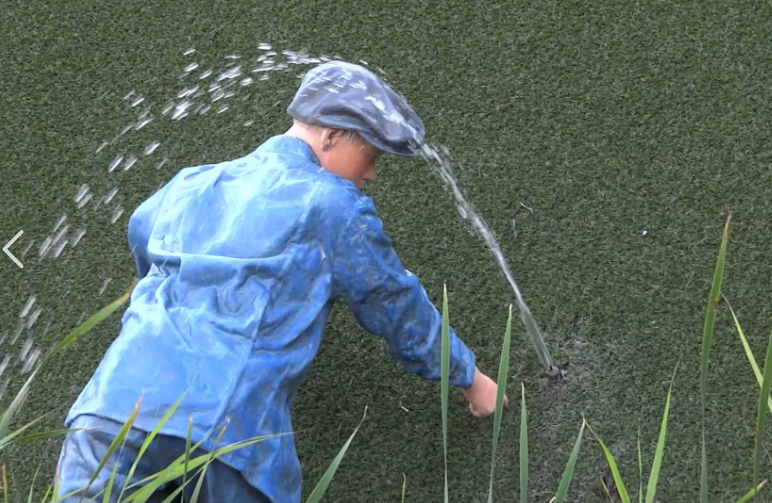 DIRECT PRESSURE, pack with gauze
Bone burnishing 
Gelfoam, Surgicel, Collaplug




Primary wound closure
Transexamic acid
Aminocaproic acid (Amicar)
Factor replacement 
Desmopressin
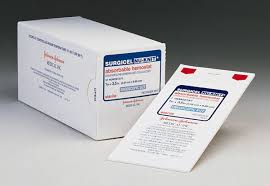 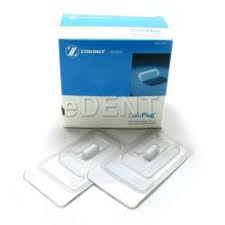 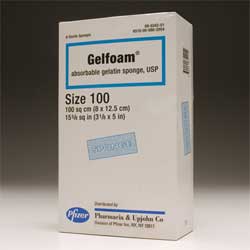 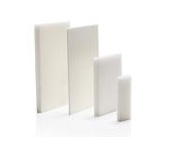 But because you are an excellent clinician, you complete a thorough medical history on the patient, and order the proper lab tests, and find out his coagulation values, speak with his PMD and have the hemostatic agents you need, prepared ahead of time.  (Yay!)
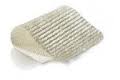 Must be ordered ahead of time.
[Speaker Notes: TXA is a synthetic reversible competitive inhibitor to the lysine receptor found on plasminogen. The binding of this receptor prevents plasmin (activated form of plasminogen) from binding to and ultimately stabilizing the fibrin matrix.
TXA used for hereditary angioedema works by its indirect effect of reducing complement activation. By reducing plasmin activity, it reduces the consumption of C1 esterase inhibitors.[29]
Amicar is 6-aminohexanoic acid, which acts as an inhibitor of fibrinolysis.
Desmopressin (DDVAP): synthetic form of vasopressin, increase plasma factor 8 and Vw factors; pill or nasal spray. The signaling cascade resulting in the production of cyclic adenosine monophosphate also induces exocytosis of von Willebrand factor and factor VIII from its storage sites, as well as the Weibel-Palade bodies and the alpha granules of platelets.[1] Von Willebrand factor functions as the first step in thrombogenesis, acting as the bridging factor of the Gp1b factor on platelets to the subendothelial collagen following tissue injury
Gelfoam: gelatin sponge
Surgicel: oxidized cellulose polymer
Collaplug: collagen 
For hemophilia A]
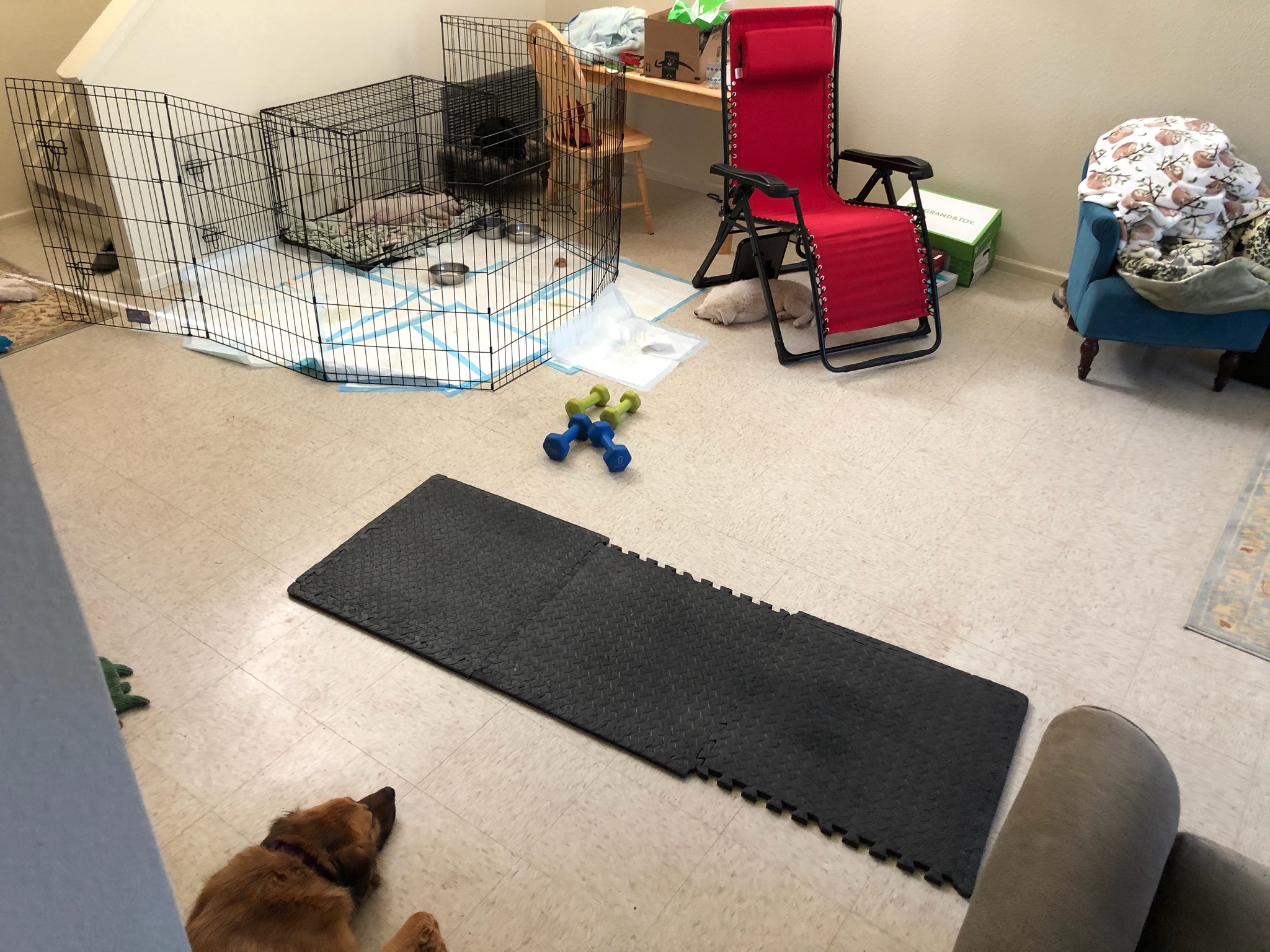 HOW MANY PUPPIES (INCLUDING RIPLEY)
CAN YOU FIND?
Case 6
23 yr old female presents for routine exam, with a chief complaint of pressure around her lower wisdom teeth. 

A Panorex is taken:

She is otherwise healthy.
Sinus Communication
Aka. Oral antral communication (OAC)
Most common sites: 1st, 2nd, 3rd molars
Incidence of oral antral communication from 3rd molar extractions: .08-.25%
Determine size of defect. 
<2mm will close on its own with sinus precautions.
Complications of an oral-antral communication:
Oroantral fistula (OAF)
Chronic sinus infections
Sinus Communication-Management
If greater than 2-6mm, collagen plug, and figure-of-eight suture
Or advancement flap: 
Buccal advancement flap
Buccal fat pad advancement flap
Palatal flap
Post Operative Instructions:
Avoid smoking
Sinus precautions
Do not blow the nose
Antibiotics—Augmentin, clindamycin  
Antihistamines
Nasal decongestants
Avoid valsalva maneuvers*
Stool softeners *
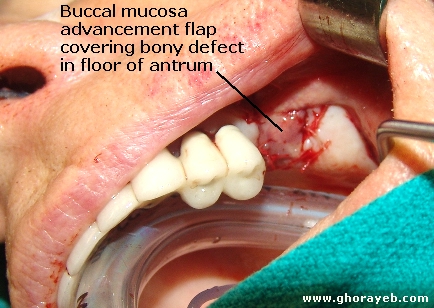 …into the Maxillary Sinus
Fight the temptation to probe or explore the extraction site. 
Use suction tip
Take radiograph
Caldwell-luc
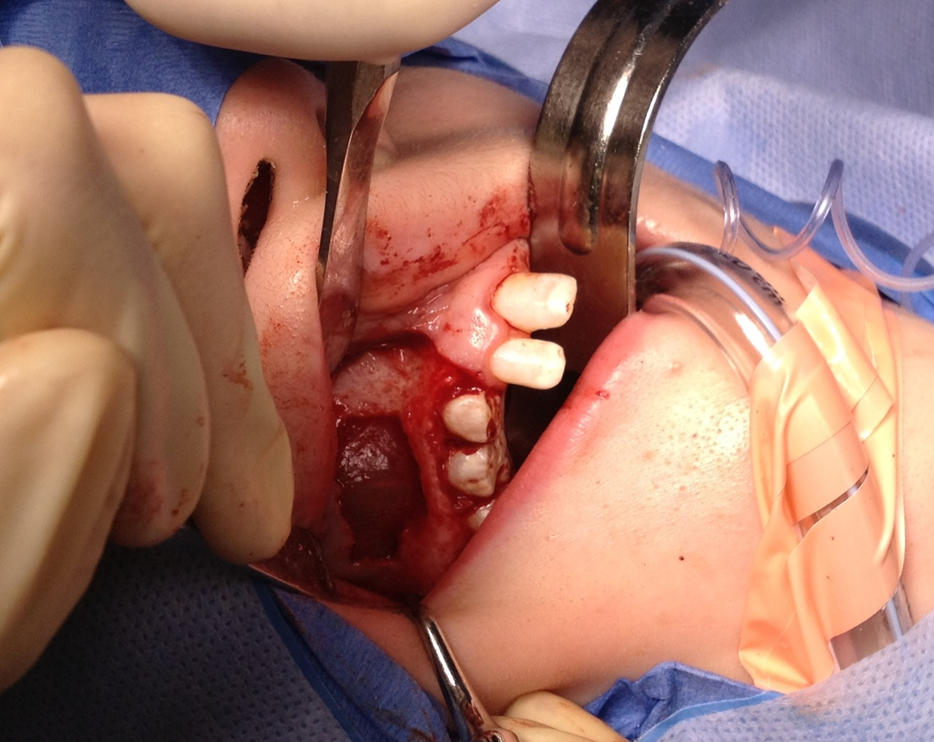 …into the Infratemporal Fossa
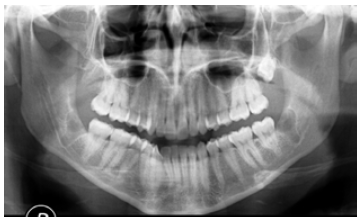 CT scan to visualize and locate position.
Wait 7 days to several weeks for fibrosis to occur around the tooth.


Incision extends posteriorly to the tonsillar fauces, blunt dissect, avoid the pterygoid plexus

Careful follow-up if asymptomatic
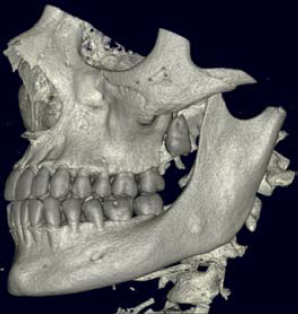 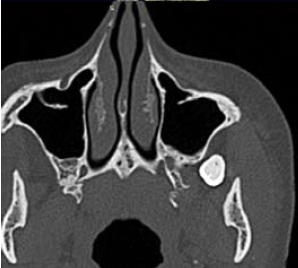 …into the Sublingual space
Palpate it digitally and push it back into socket.
Full thickness flap on lingual.
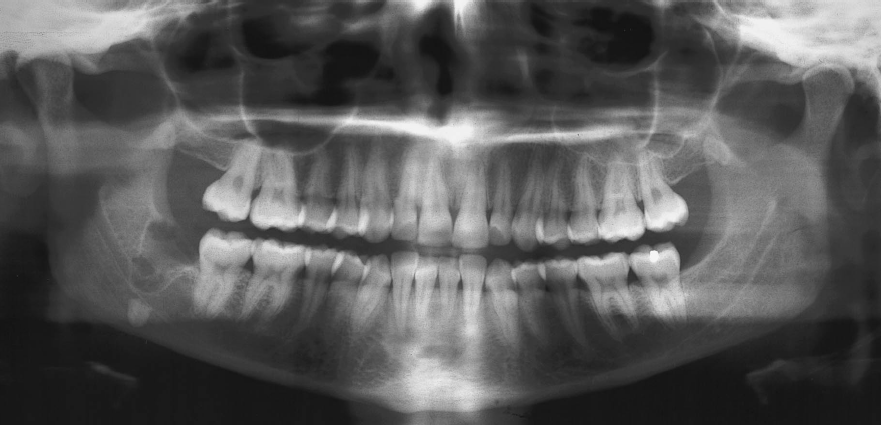 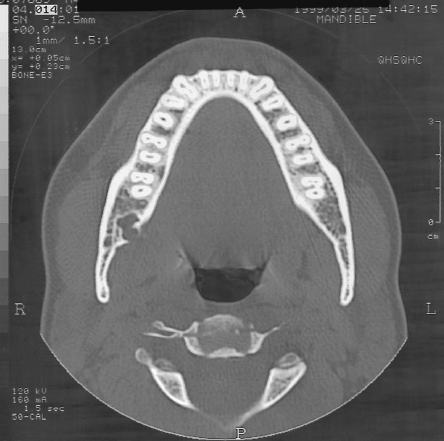 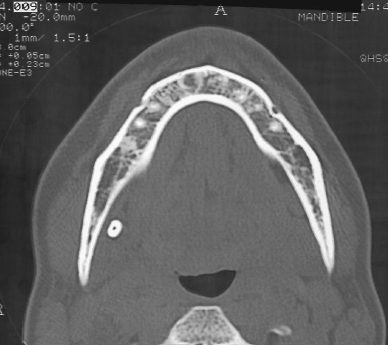 Bonus Question: From where my dog’s name, Ripley, come from?
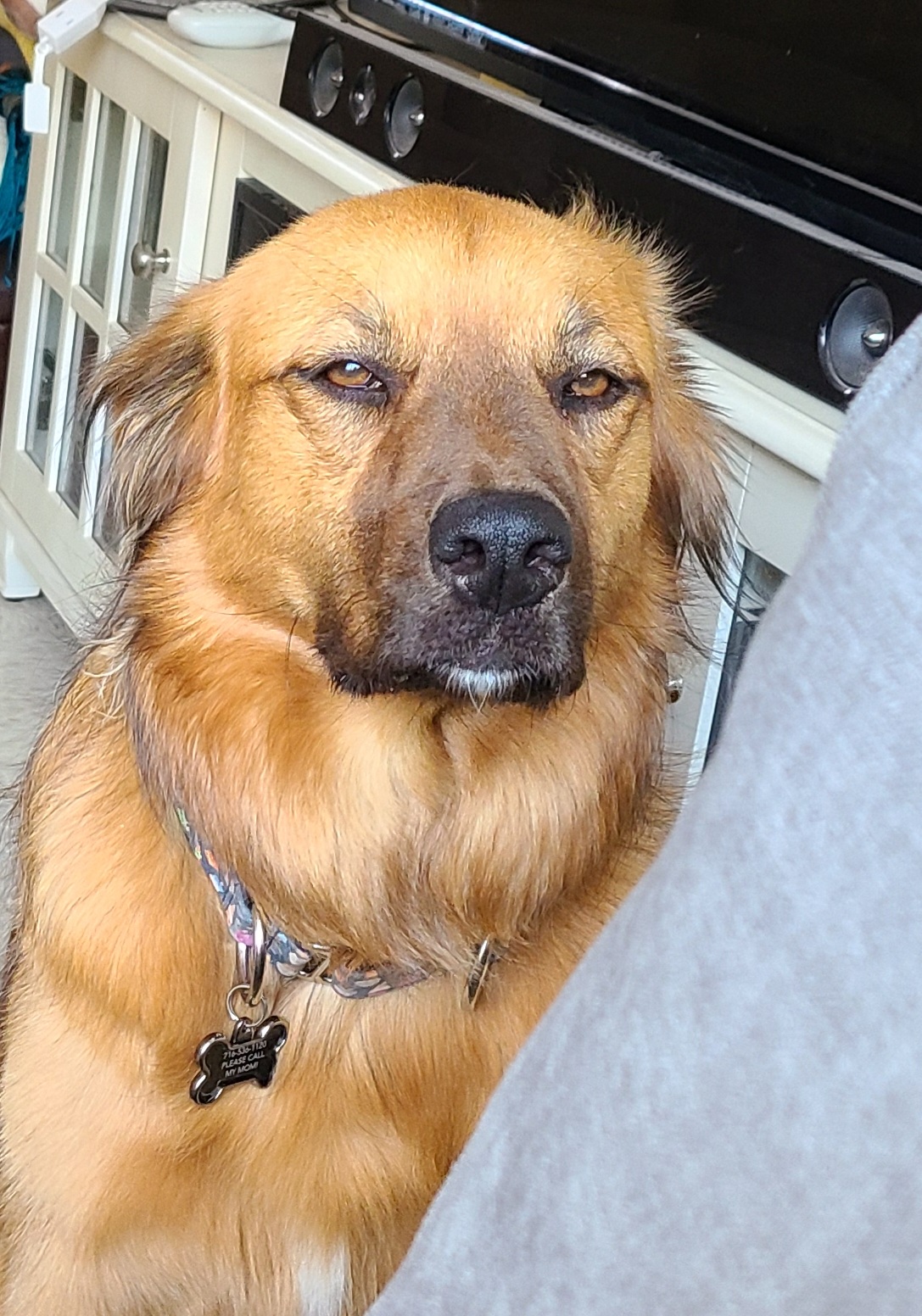 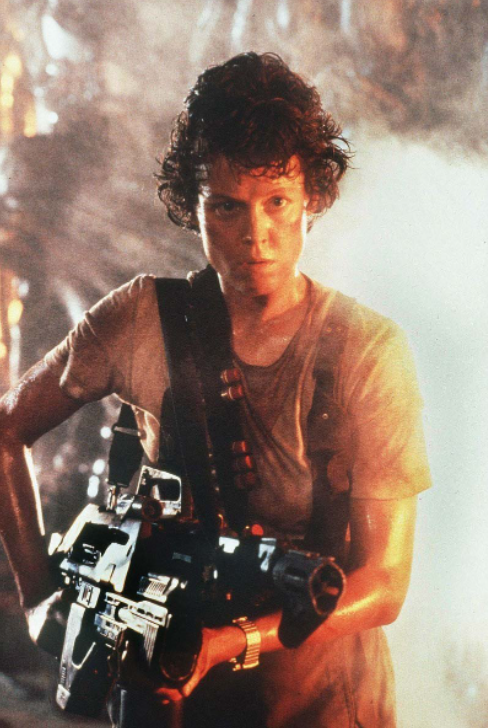 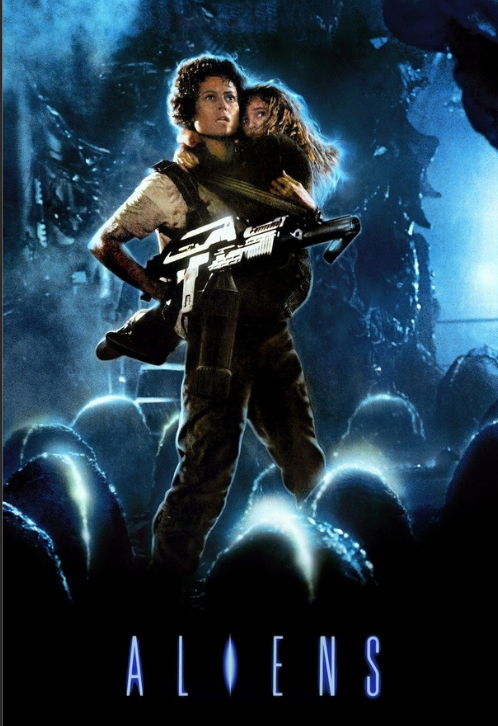 (I was on the phone for too long.)
Insta: #ripleyalienslayer
Case 7
As you complete the Med Reconciliation, you notice the patient is becoming more and more agitated, answering with curt answers.  

You finally get through the consent form with some difficulty due to the patient asking  somewhat confusing questions. 

As you prepare for administering LA, 
The assistant who is suctioning saliva, suddenly asks the patient, “Mrs. Whitehorse, are you alright??”

You look over and she is visibly sweating trembling.
78 yr old female presents to the clinic to have multiple teeth and root tips removed in preparation for CU/CL dentures. 

HPI: poor oral hygiene, hates the dentist, and doesn’t even lie about not flossing

PMH:  HTN, DM 2, Obesity, high cholesterol; NKDA

Meds: Metformin, insulin,  ASA 81mg, lisinopril, simvastatin

PSx: c-sections, cholecystectomy
That’s all folks!
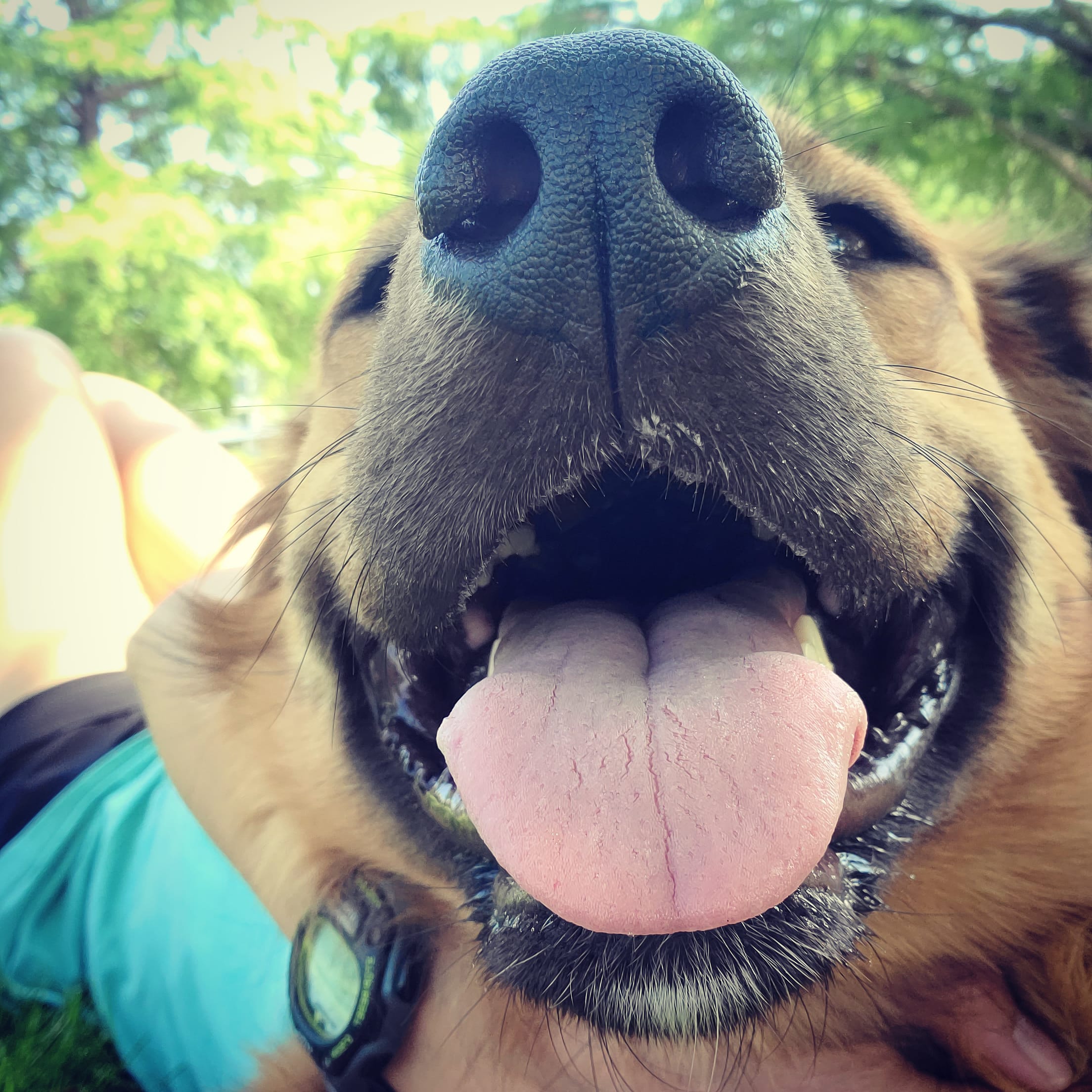 Thank you for your attention.
Questions, Comments?
Amy.suhr@tchealth.org
(928) 283-2104
References
Stark  BJ Sullivan  TJ Biphasic and protracted anaphylaxis.  J Allergy Clin Immunol. 1986;7876- 83
Boston Collaborative Drug Surveillance Program, Drug-induced anaphylaxis.  JAMA. 1973;224613- 615
 Malamed SF. Managing medical emergencies. J Am Dent Assoc. 1993 Aug;124(8):40-53. PMID: 8354783. 
 Dalal R, Grujic D. Epinephrine. [Updated 2023 May 1]. In: StatPearls [Internet]. Treasure Island (FL): StatPearls Publishing; 2023 Jan-. Available from: https://www.ncbi.nlm.nih.gov/books/NBK482160/